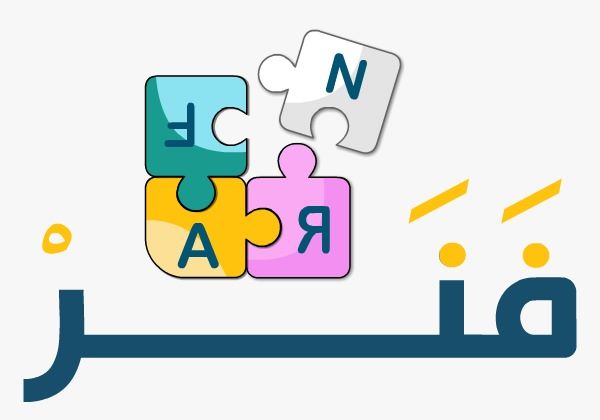 ابن سينا 
كفاية ( 2-5)
إعداد المعلمة : هالة محمد حسين
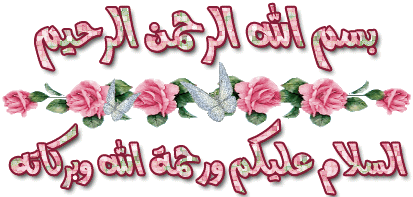 ما عنوان نشاط اليوم ؟
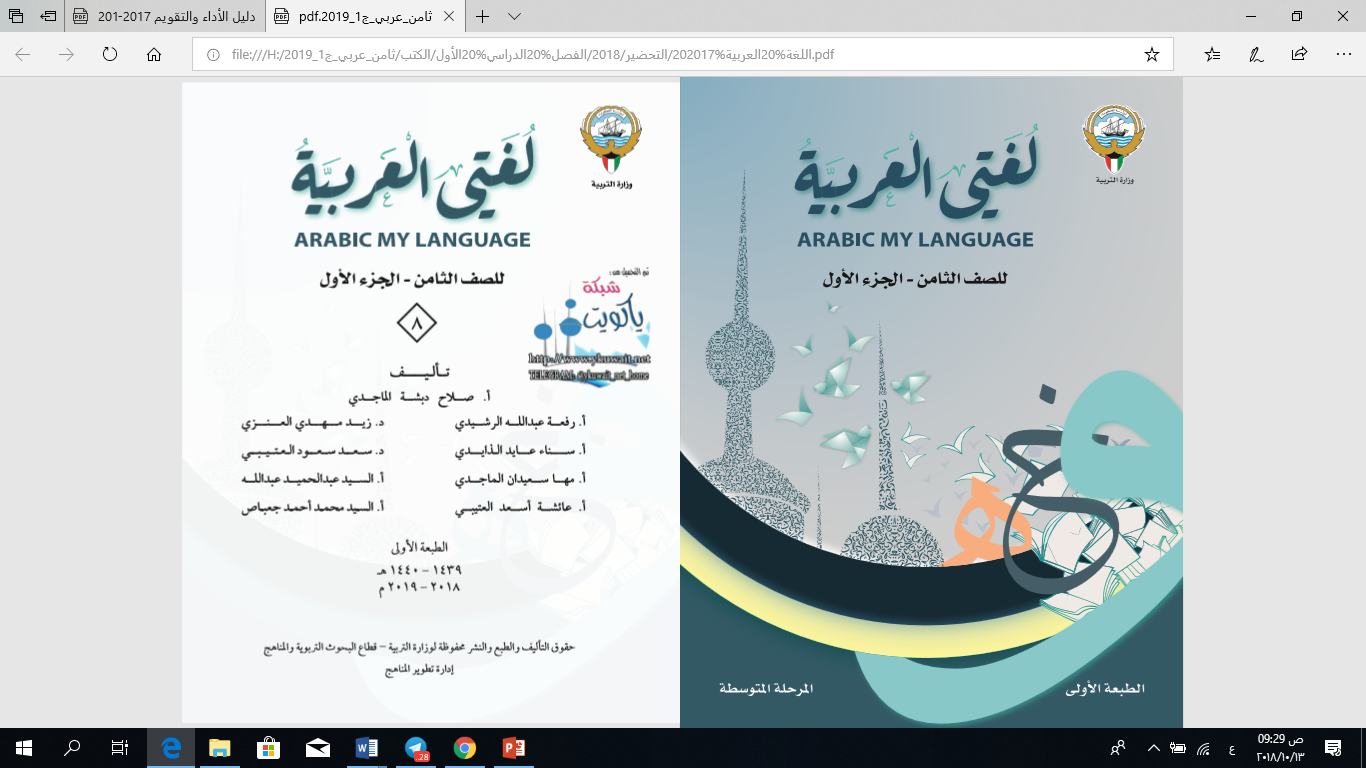 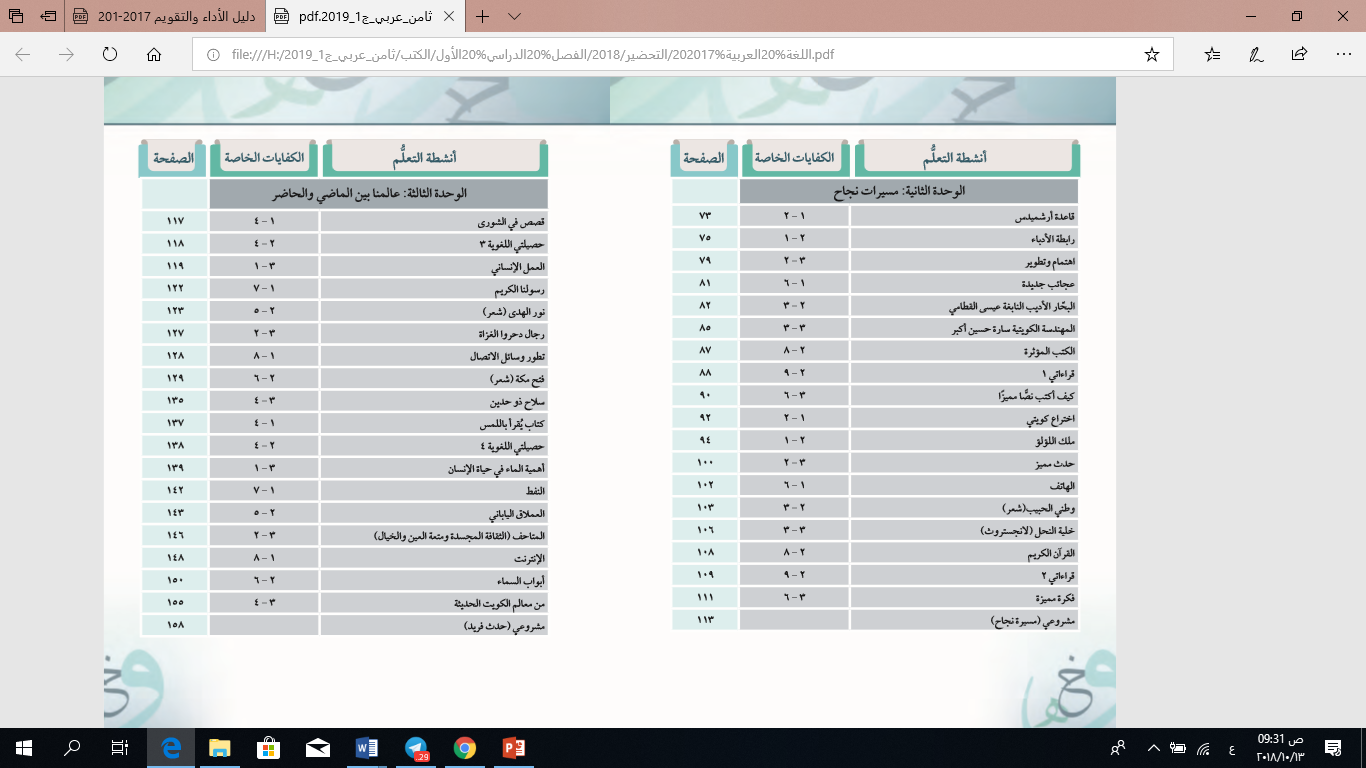 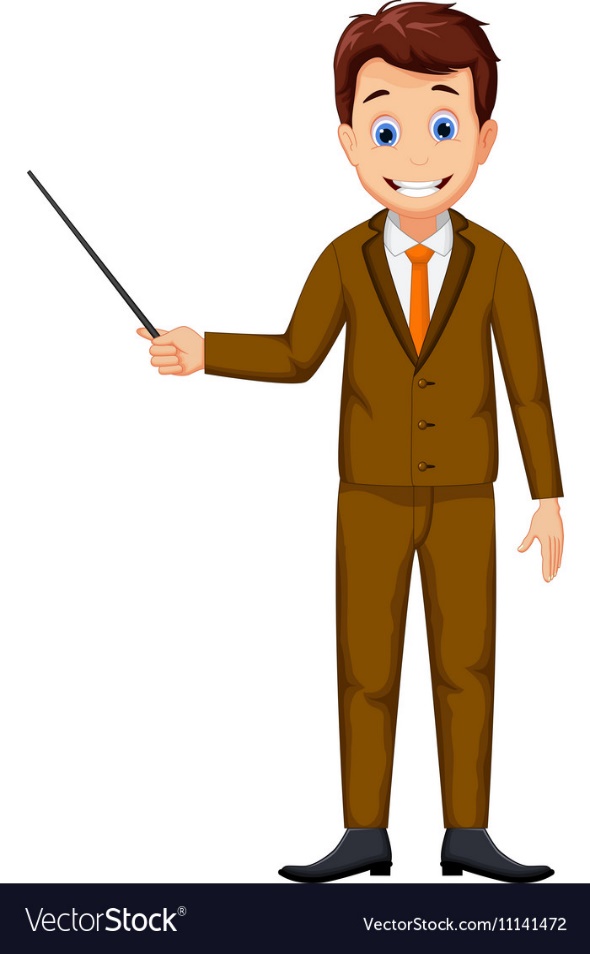 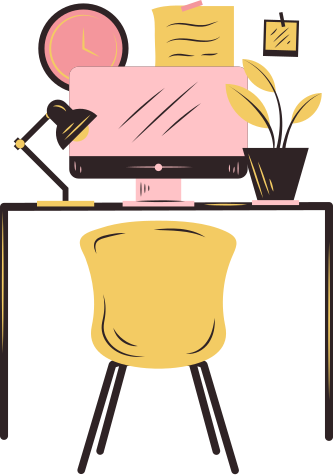 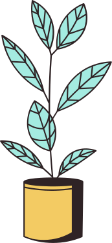 الوحدة الثانية :
إبداعات وابتكارات
من علمائنا الأفذاذ (2-3)
139
نص
نص
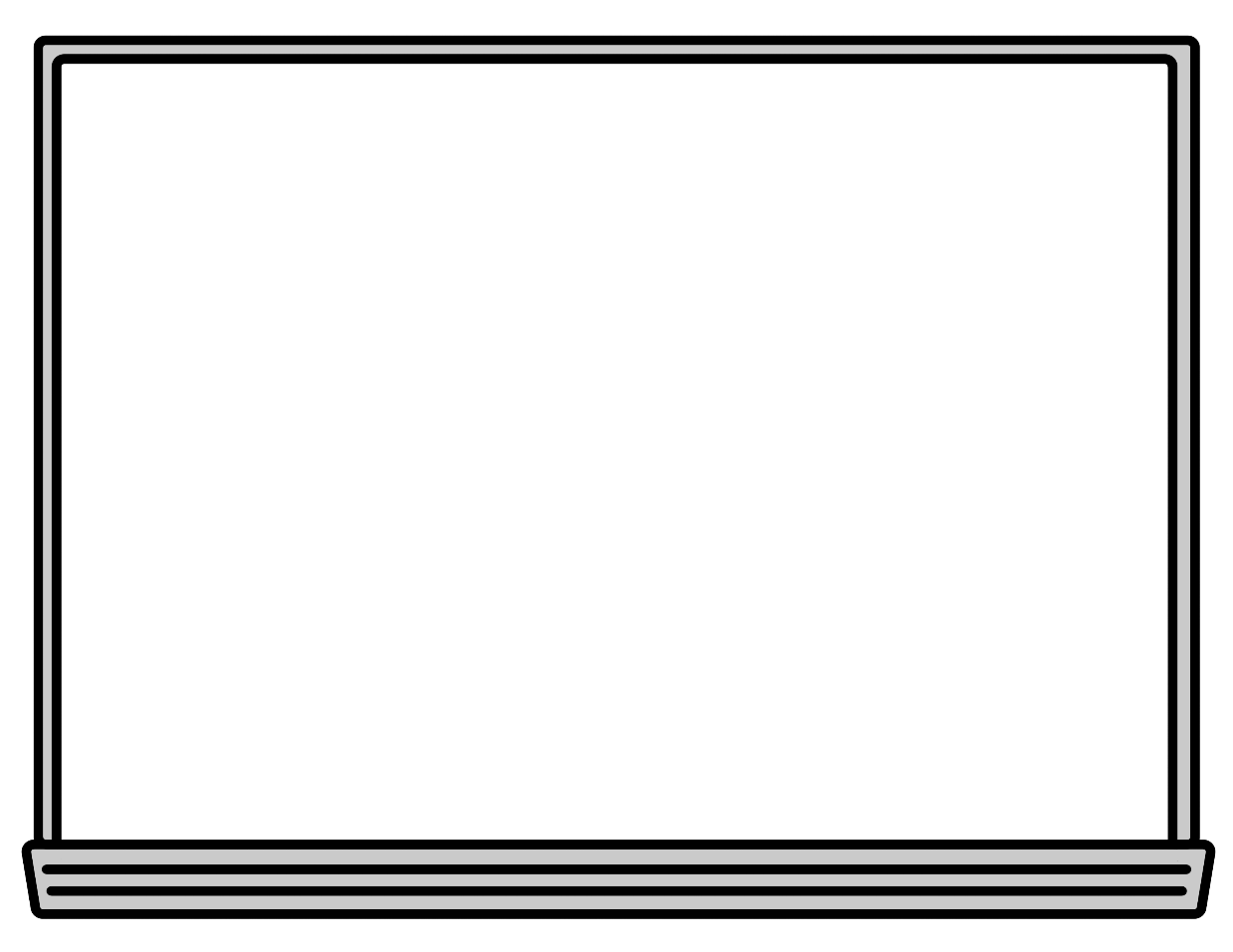 المعيار: تحدد العلاقات بين السبب والنتيجة ,
 والشامل والتفصيلي والسلوك والمواقف ,
 مستشهدة بأدلة من النص لدعم هذه الاستنتاجات
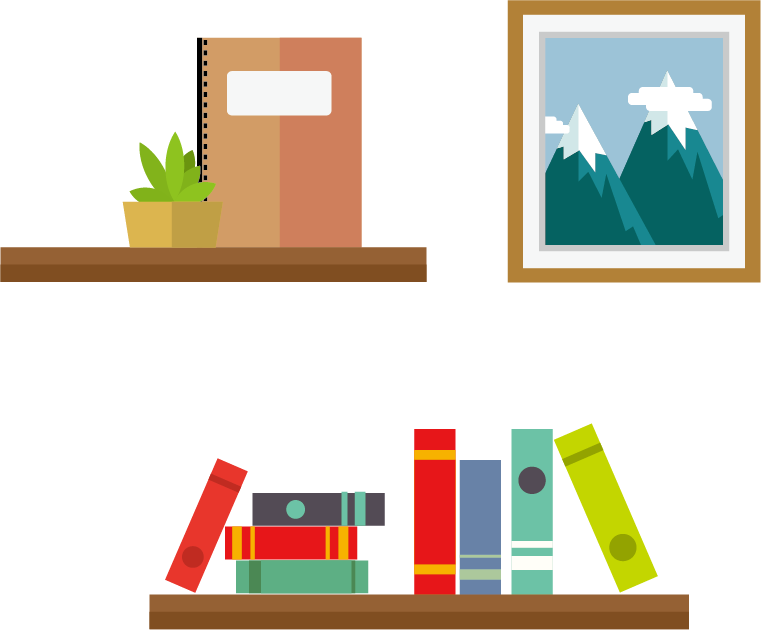 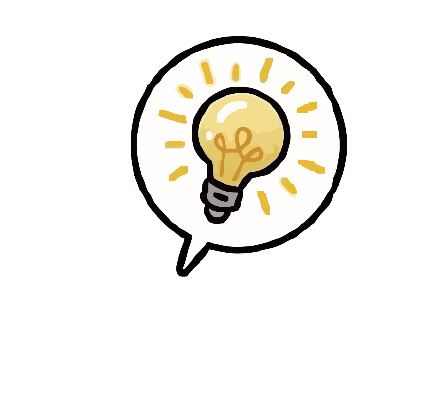 اليوم /
نص
نص
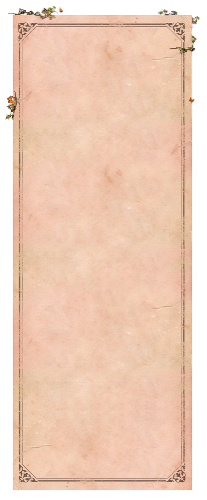 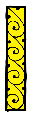 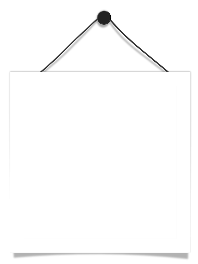 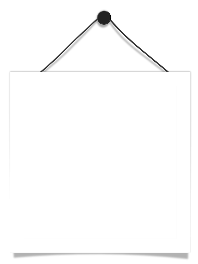 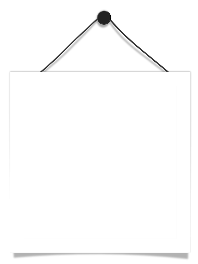 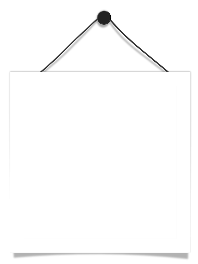 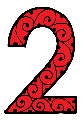 من  مارس 2023
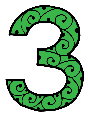 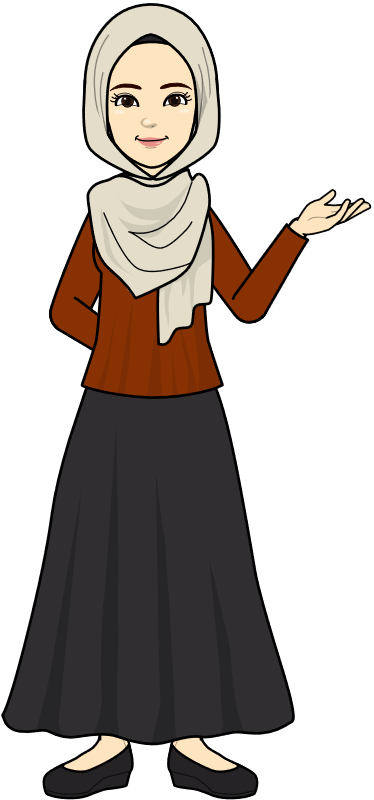 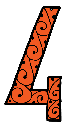 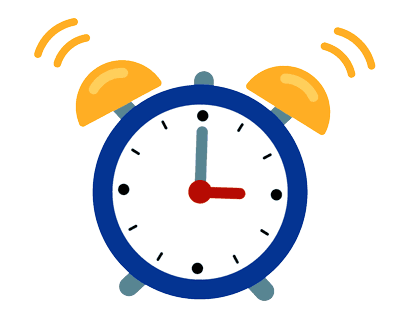 الوقت :
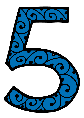 الحصة :
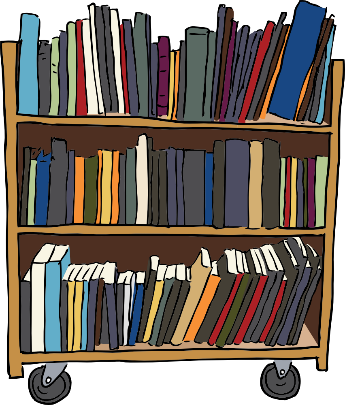 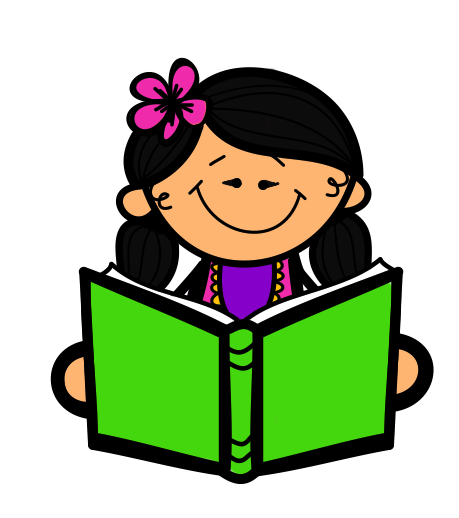 صفحات درس اليوم
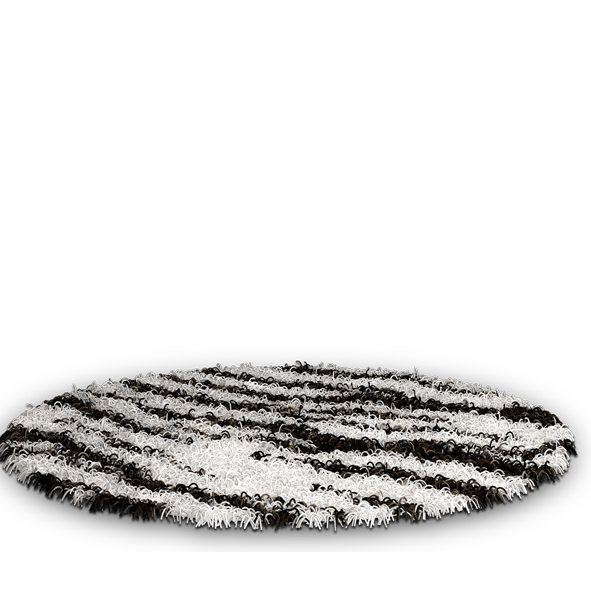 79
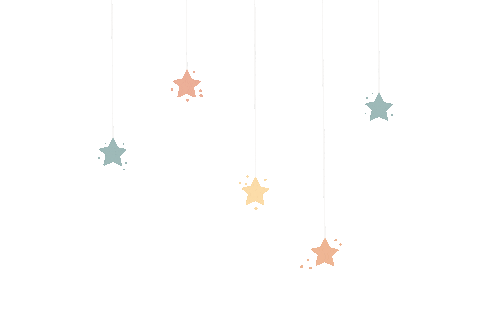 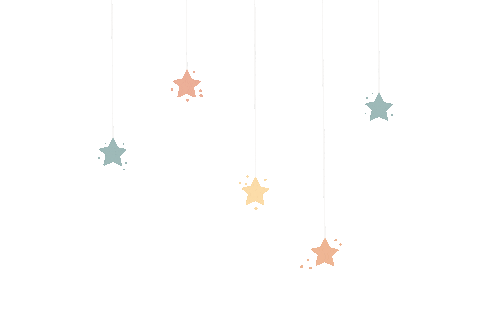 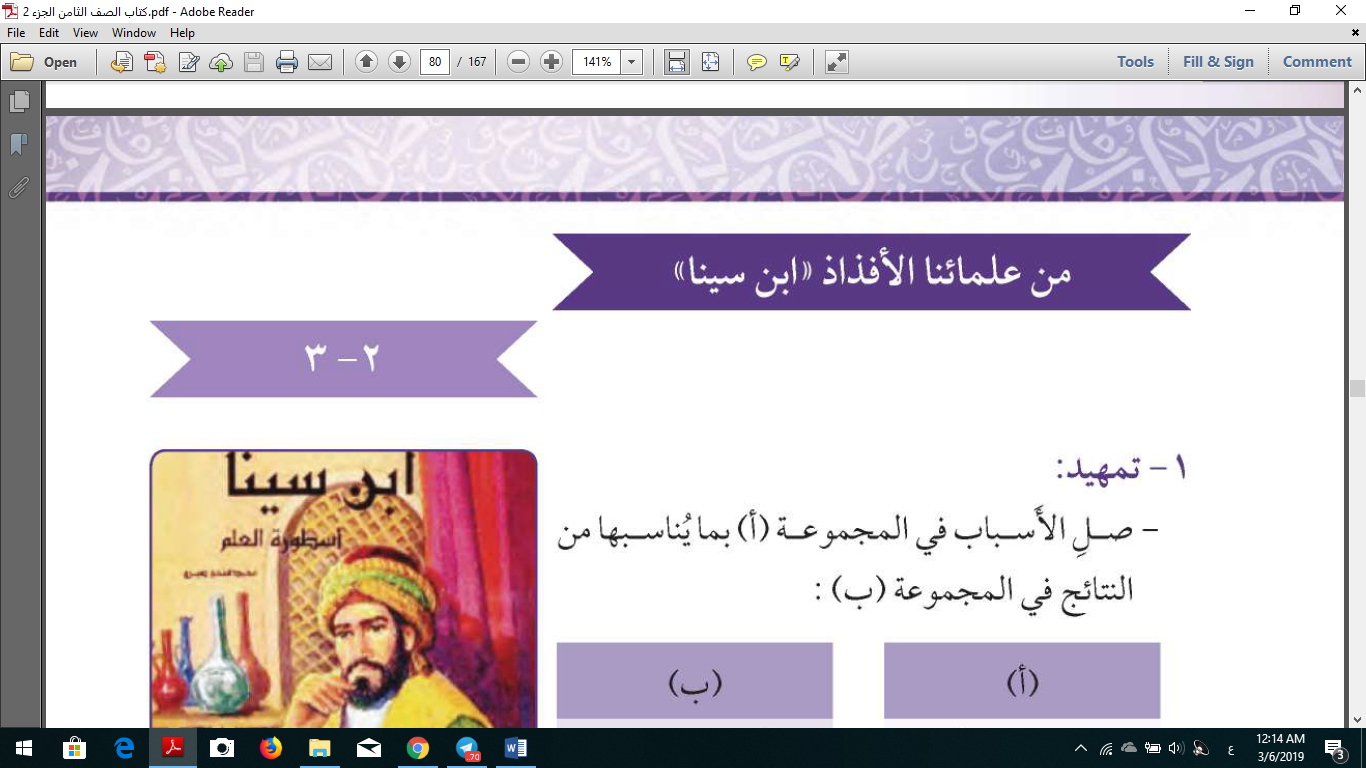 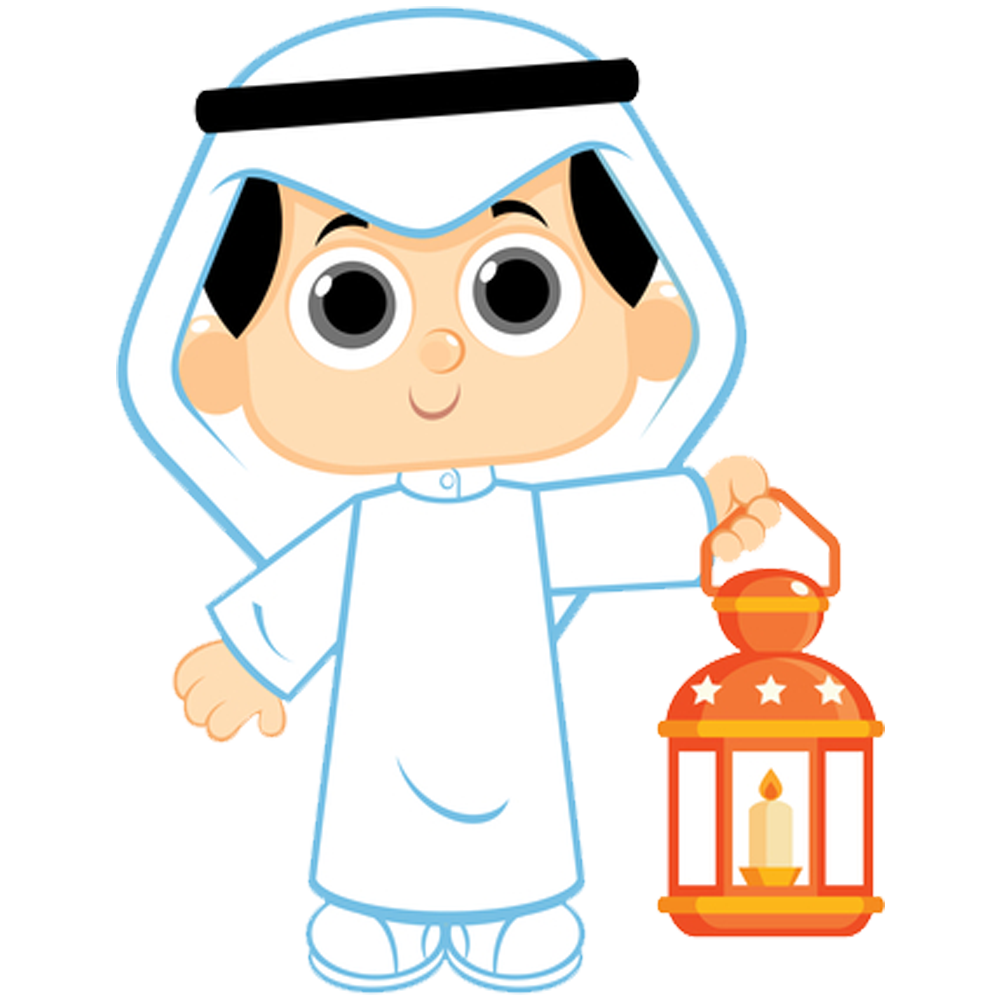 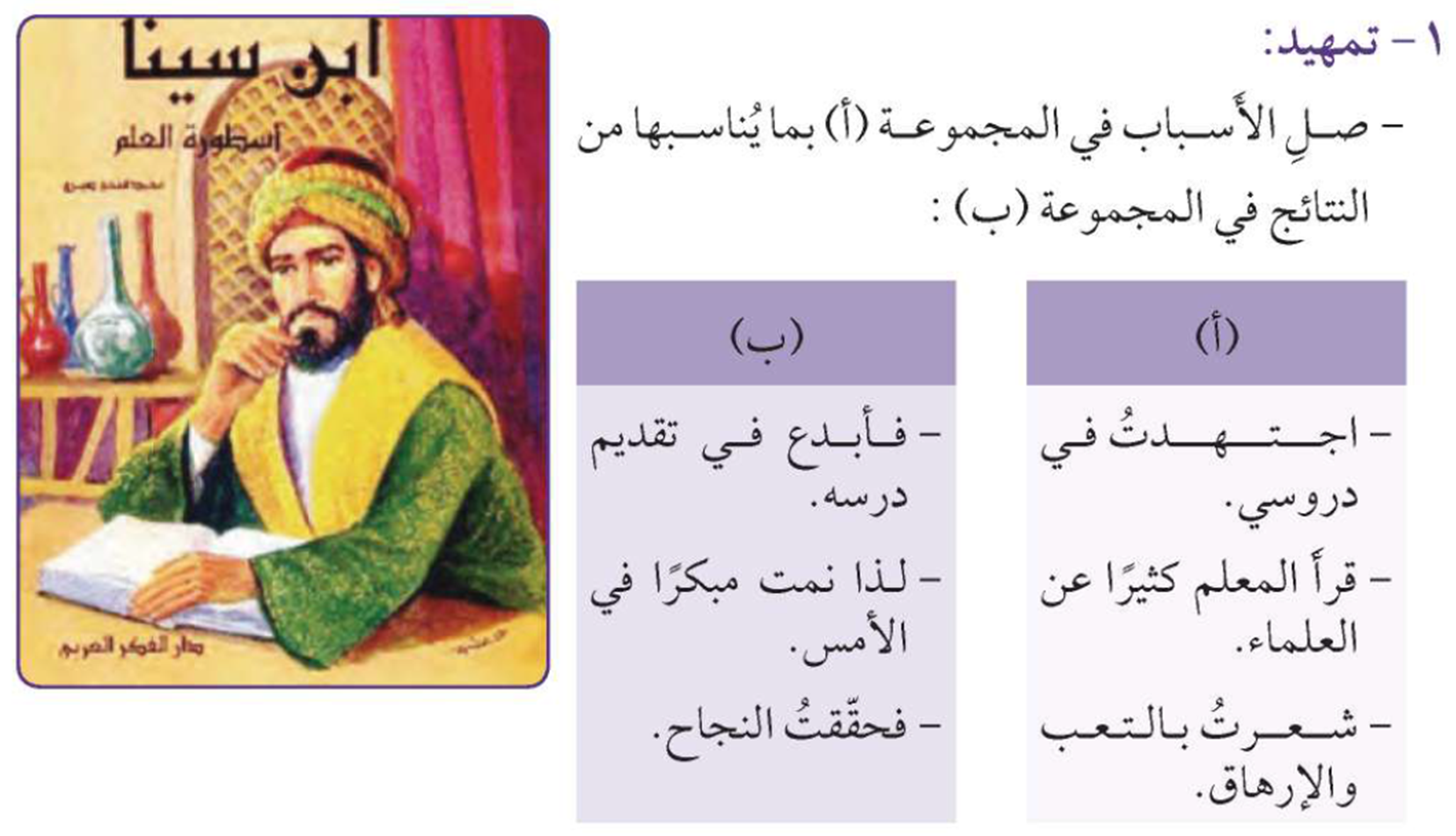 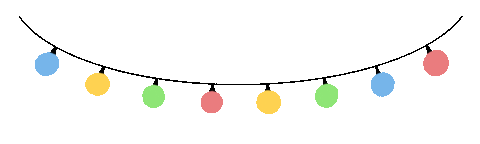 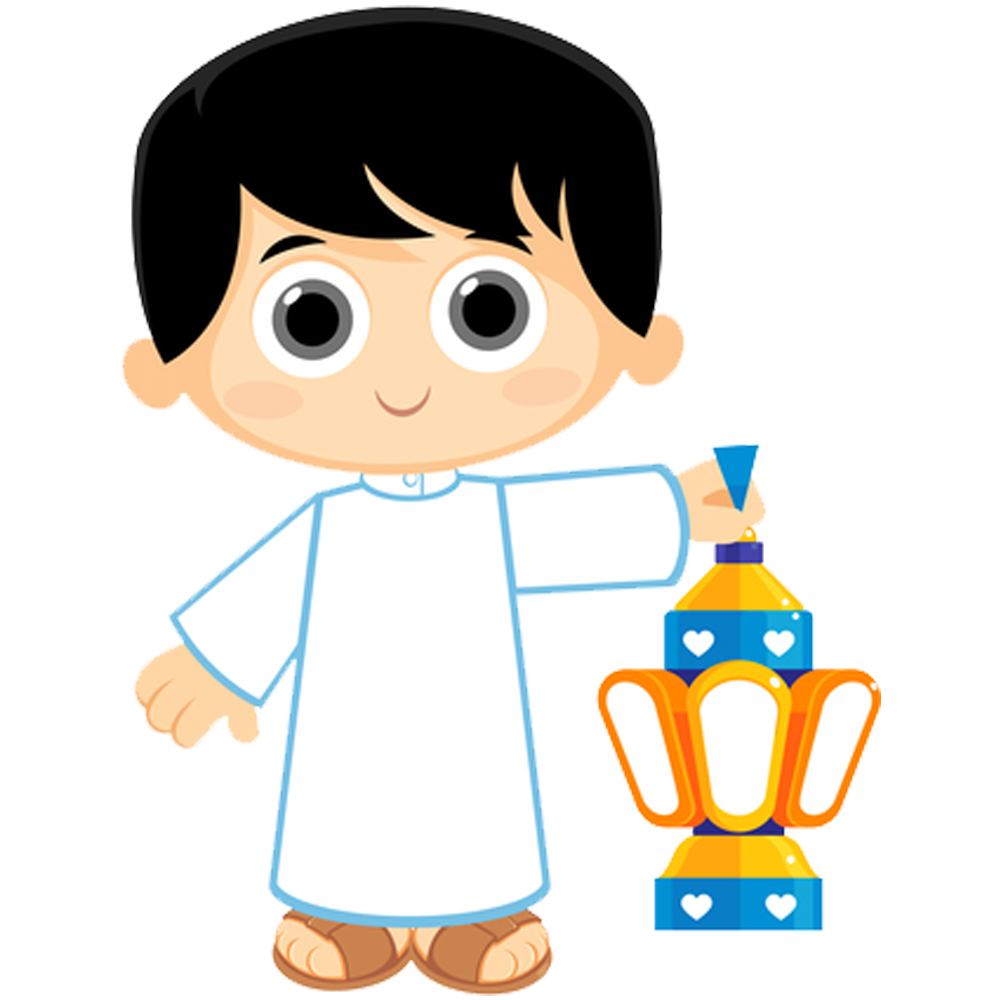 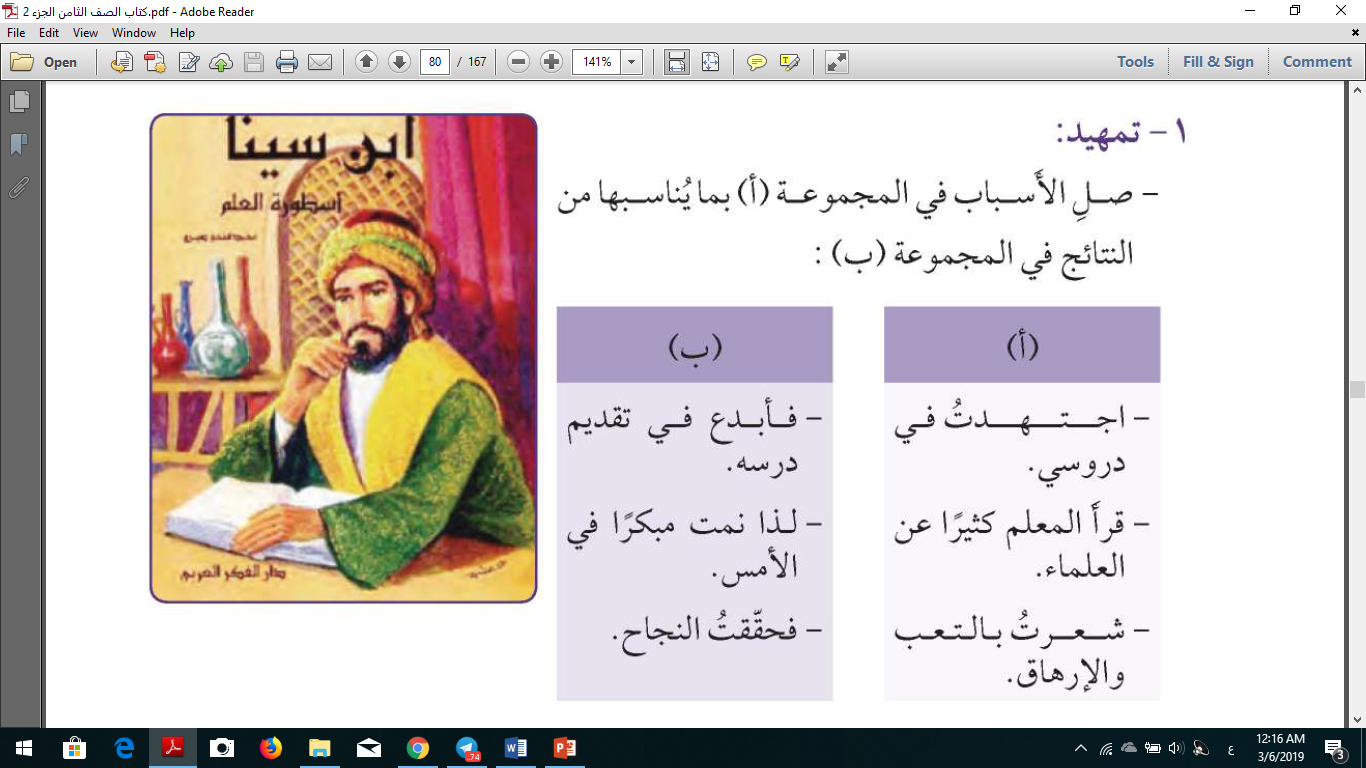 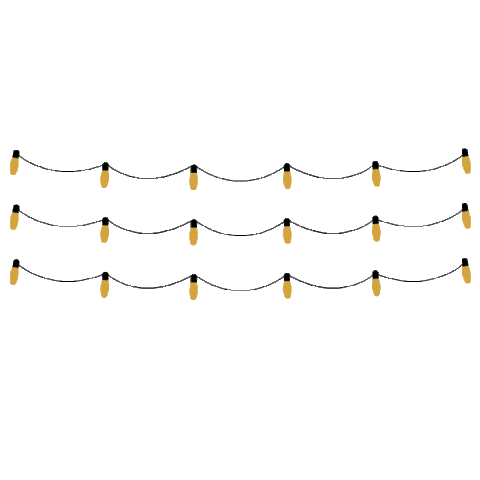 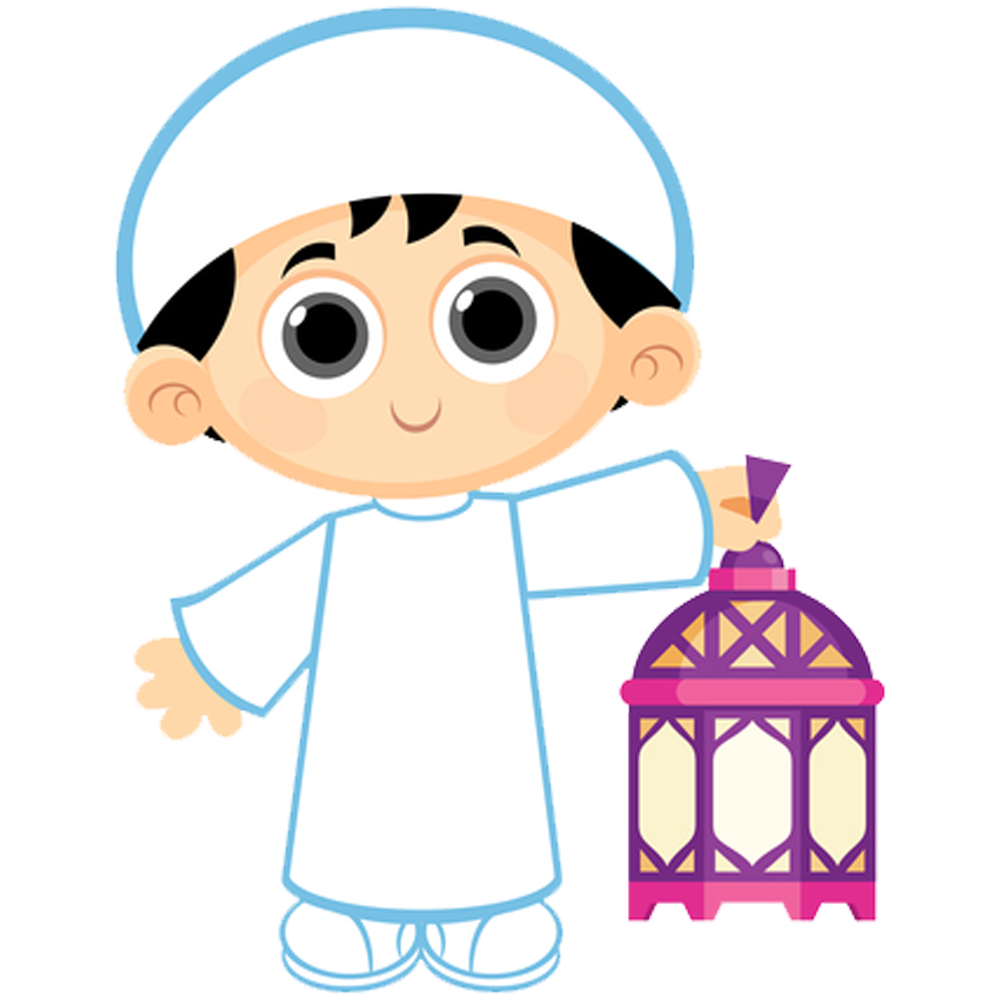 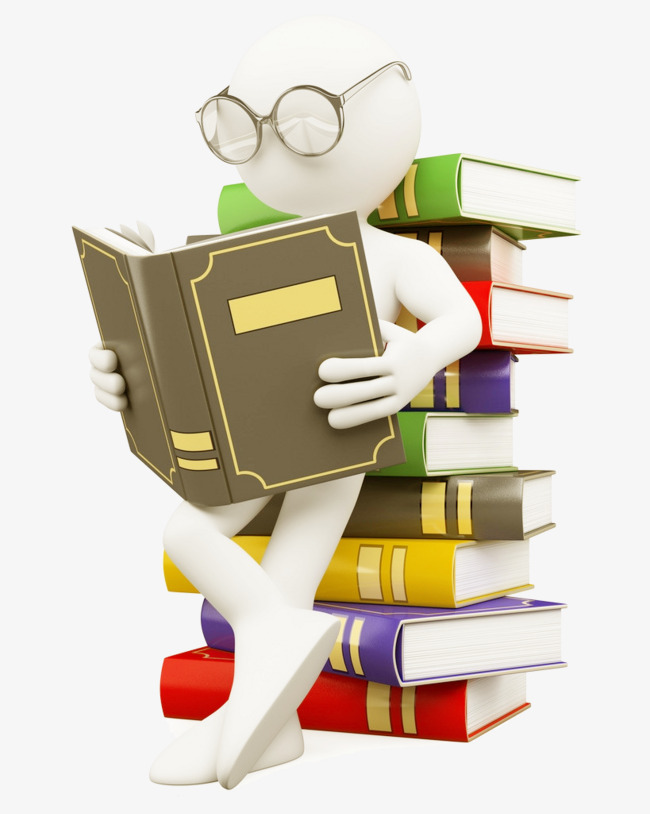 القراءة
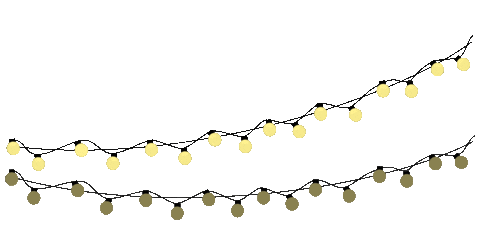 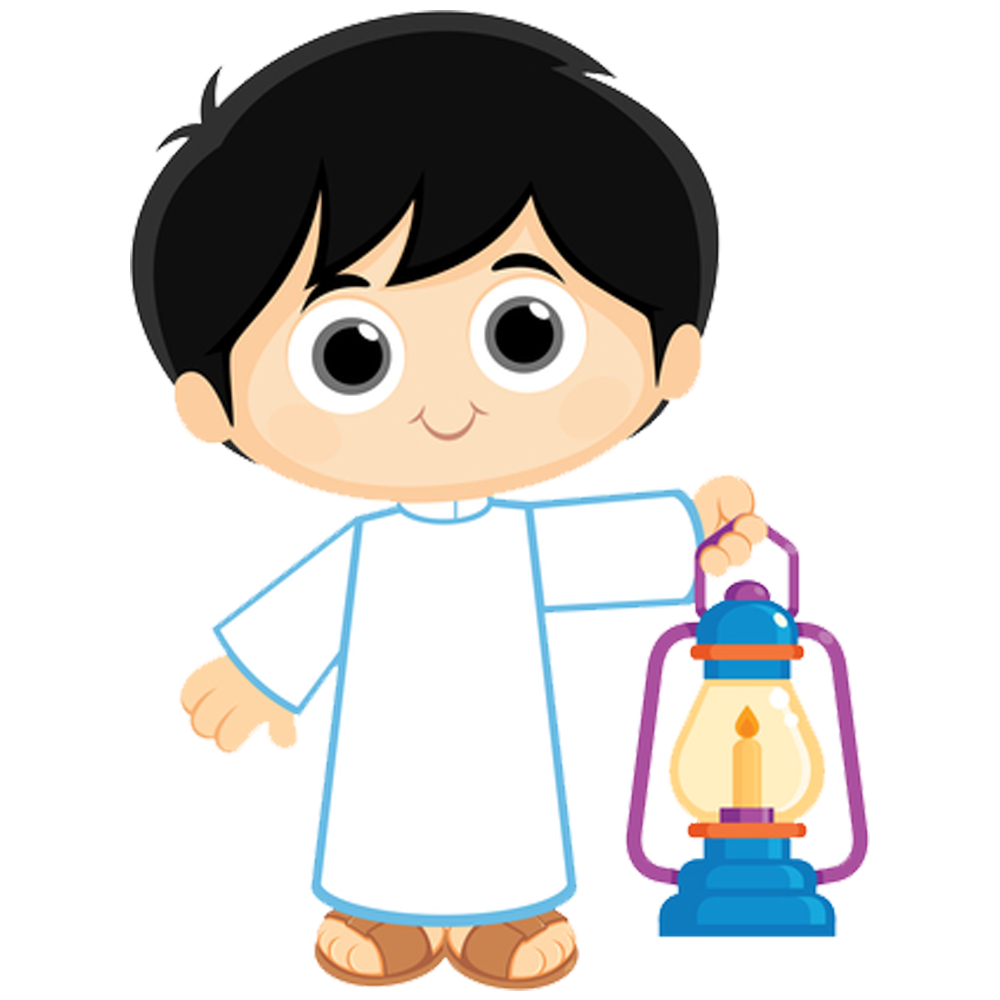 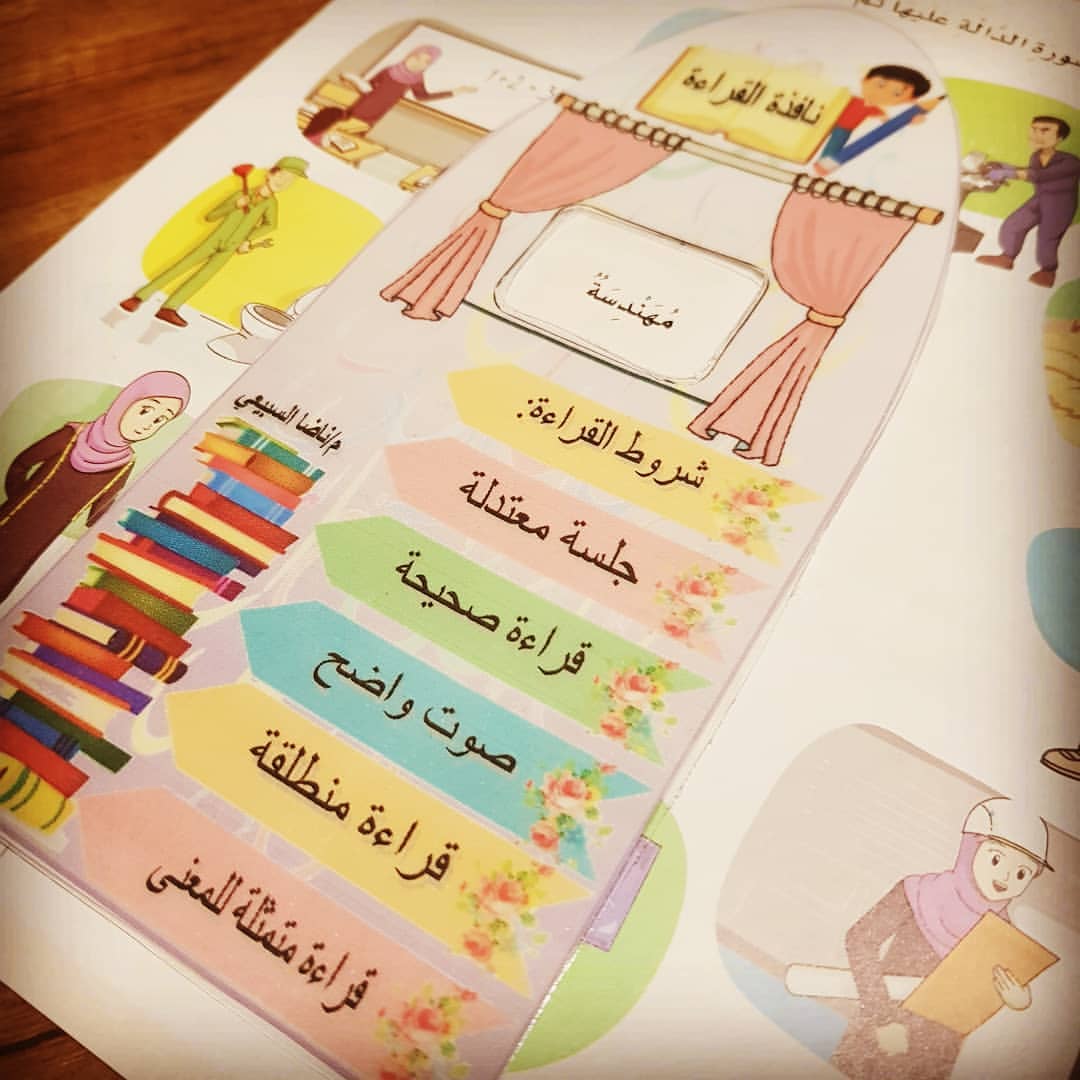 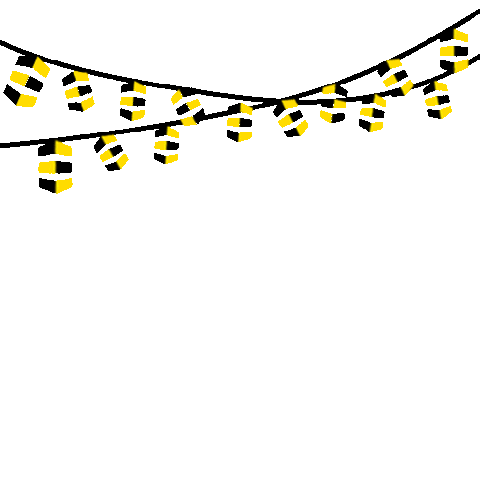 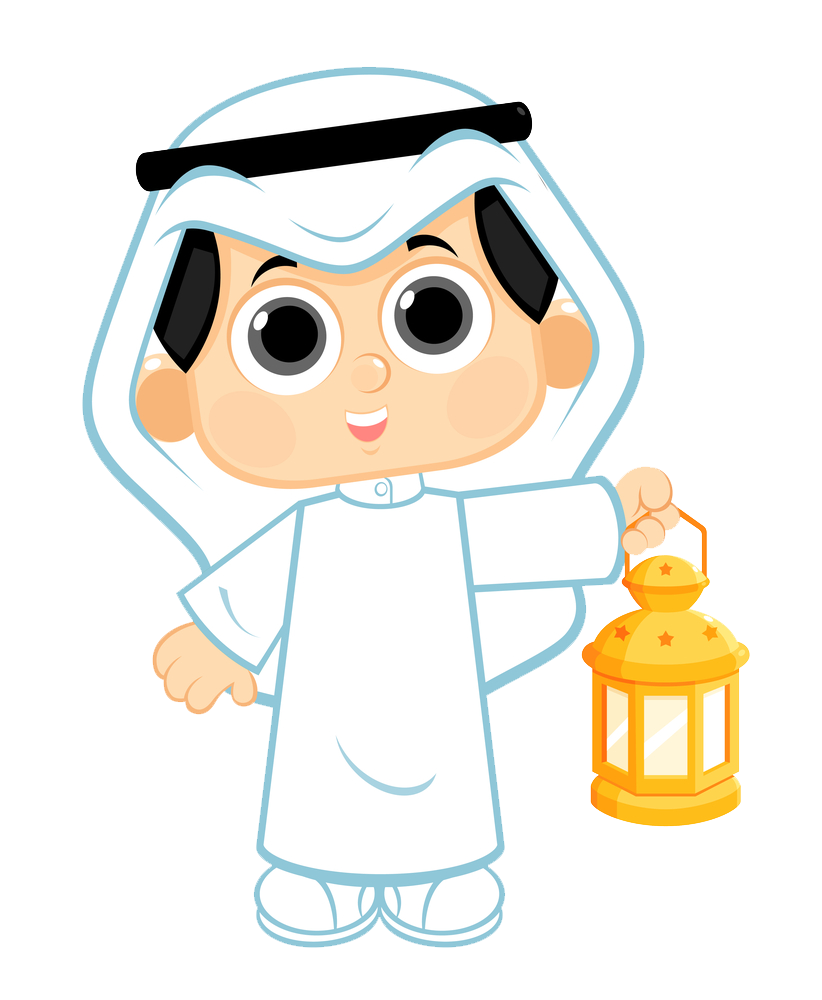 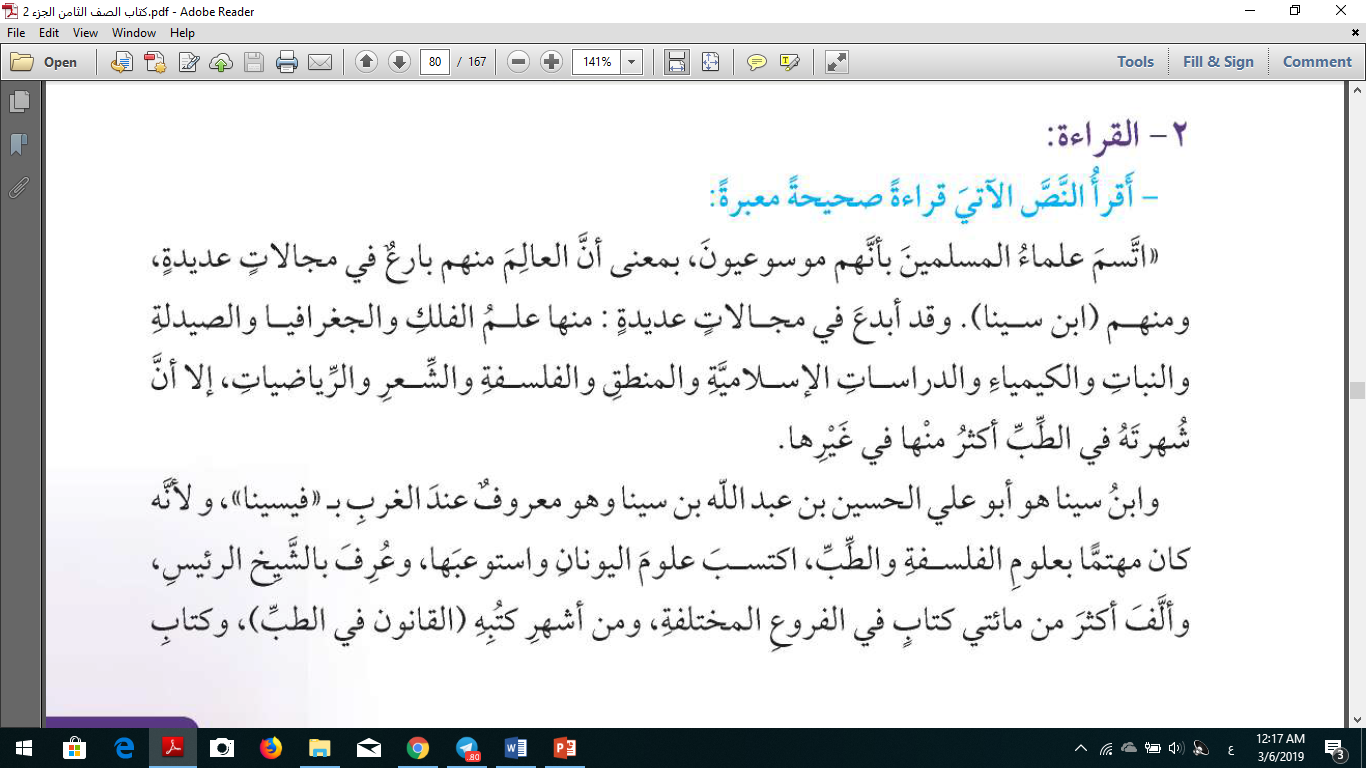 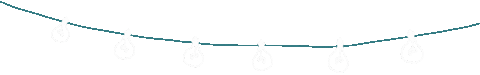 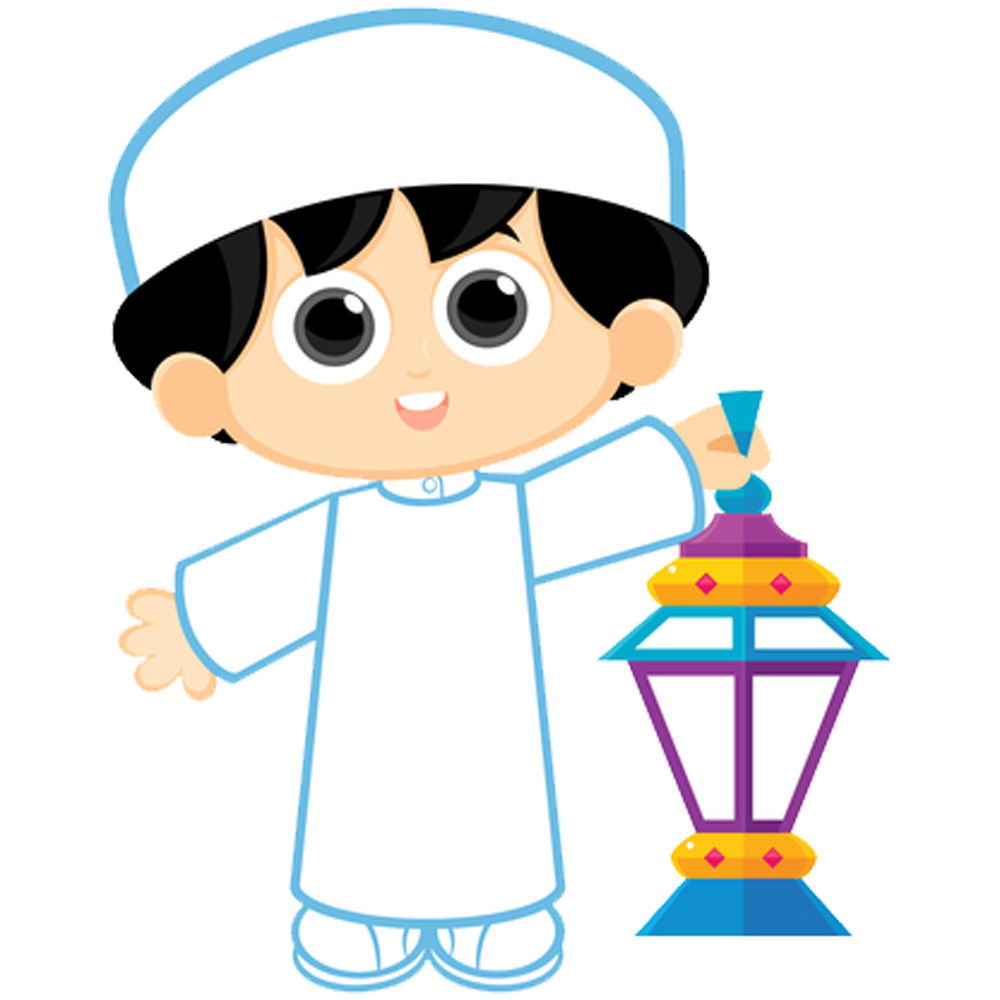 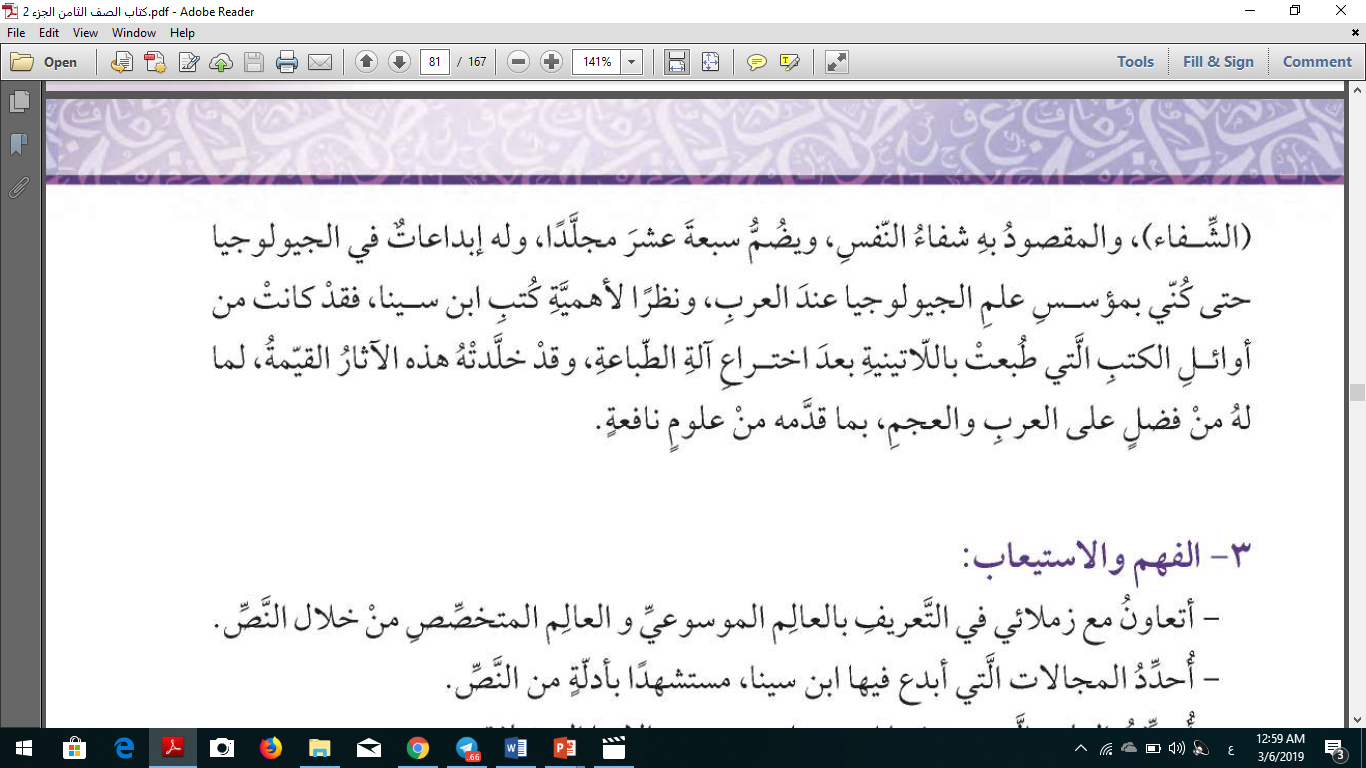 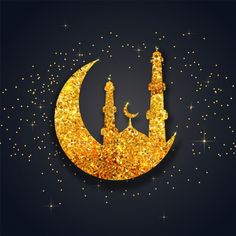 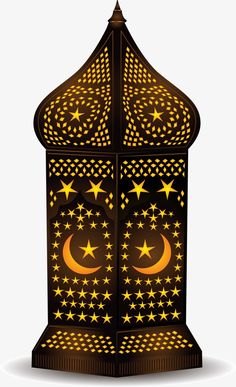 ثالثا: الثروة اللغوية
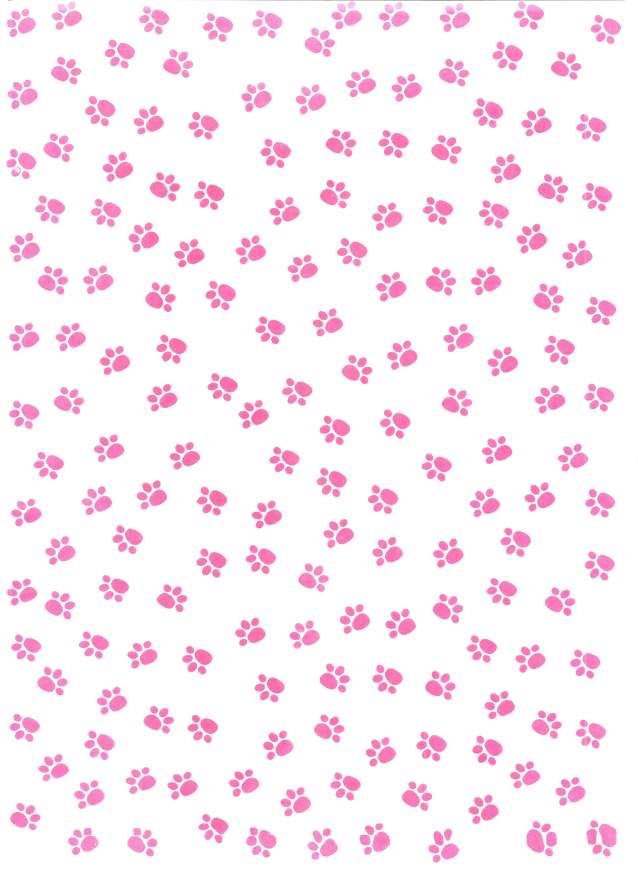 بعض معاجم المفردات في اللغة العربية
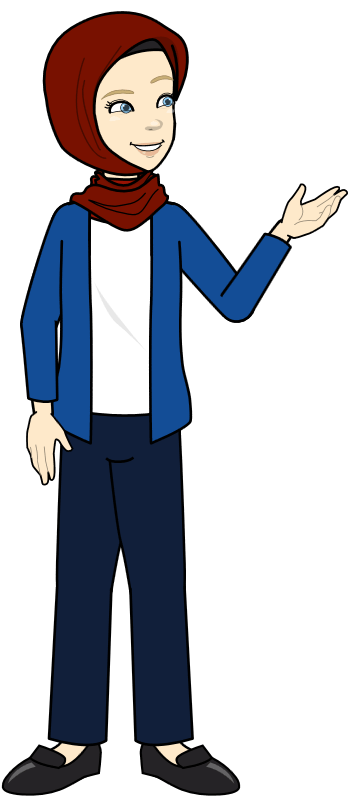 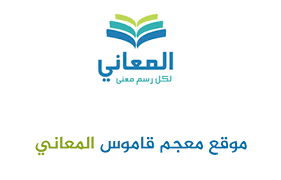 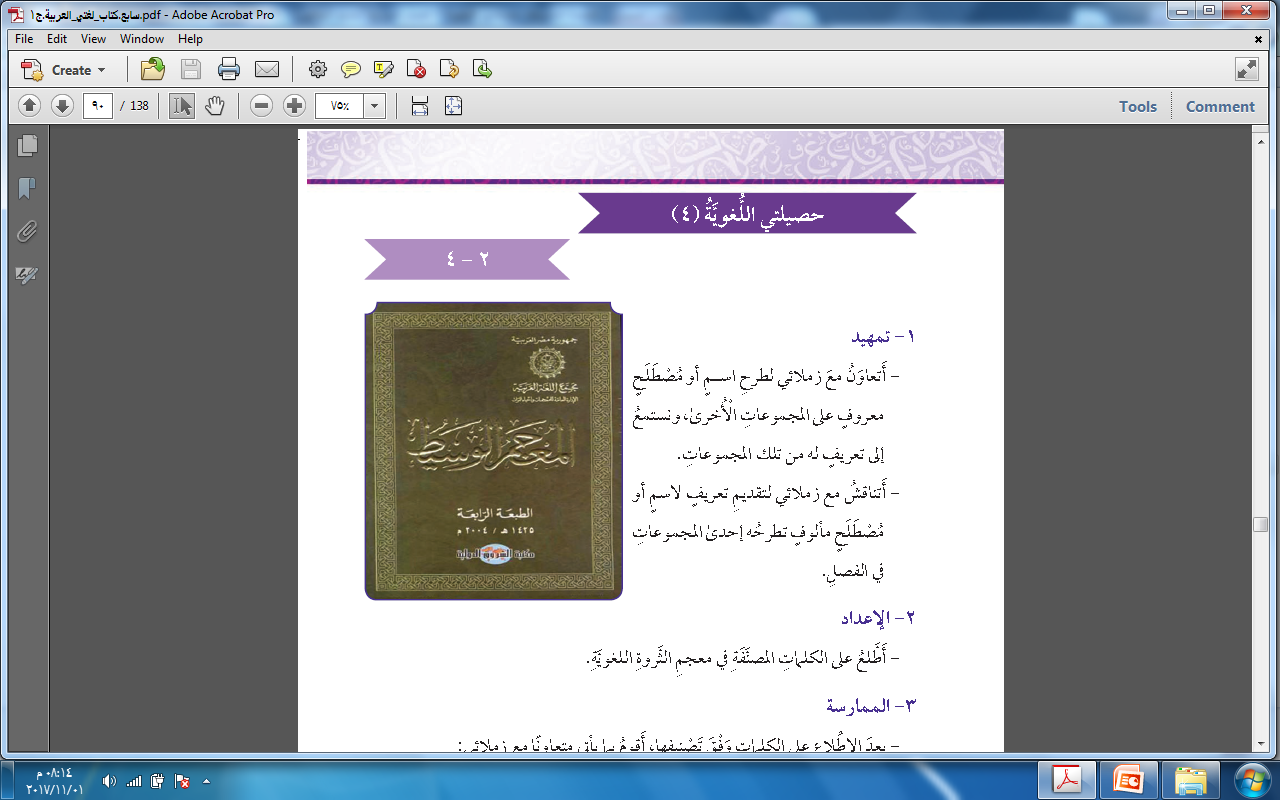 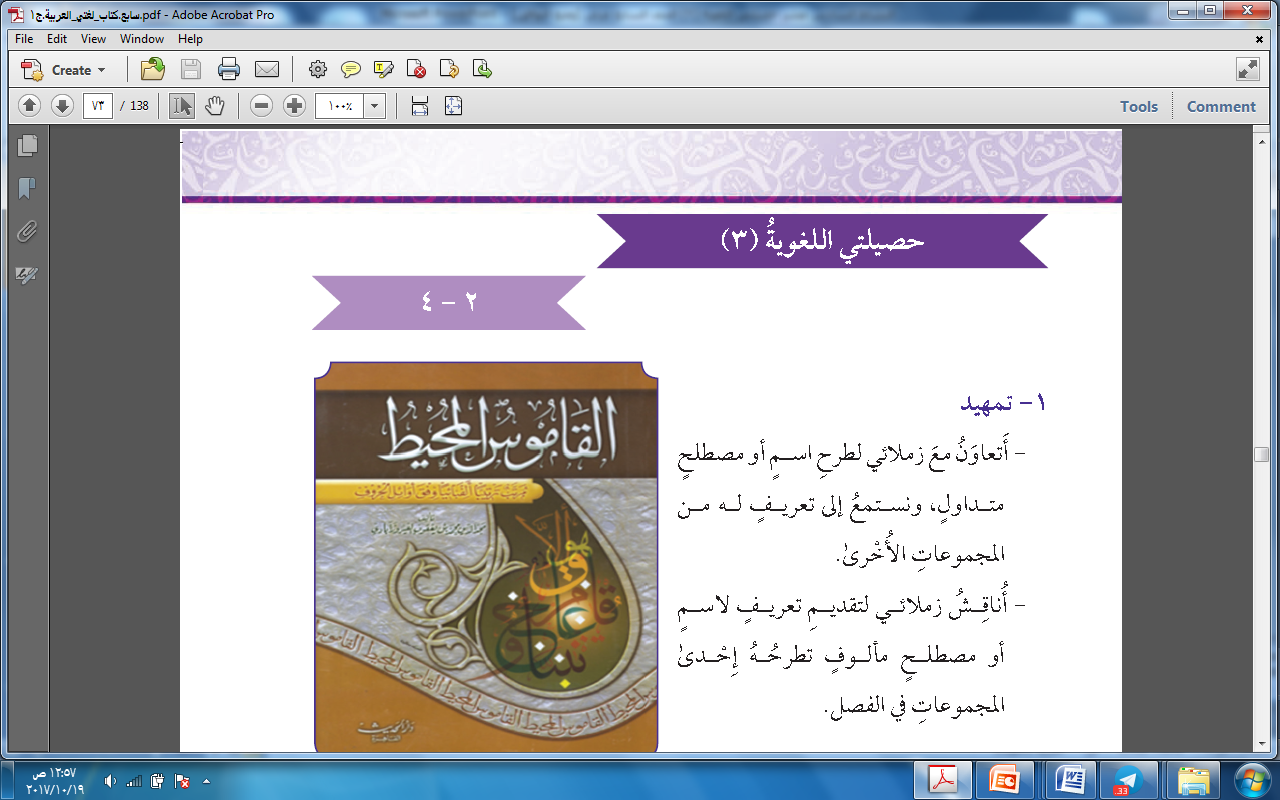 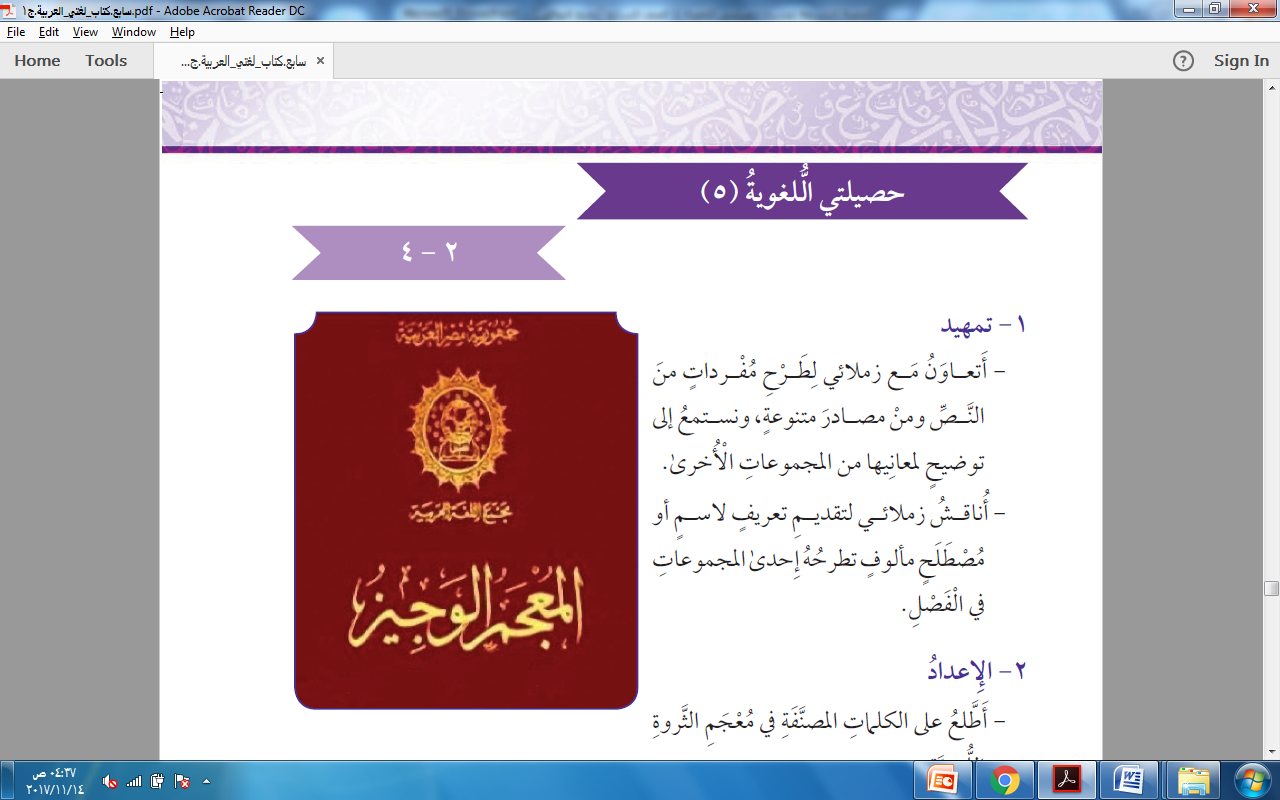 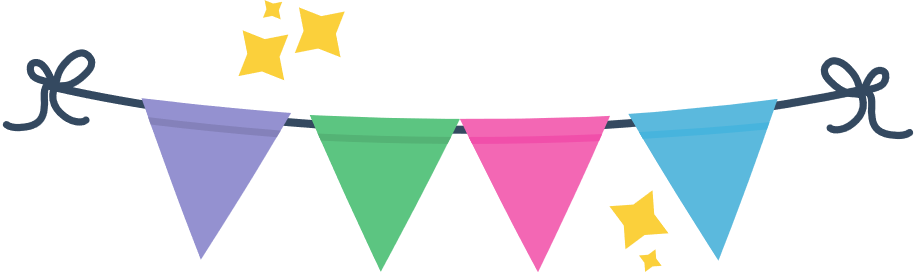 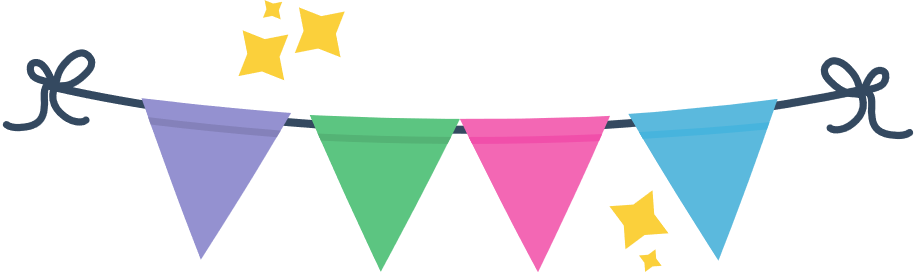 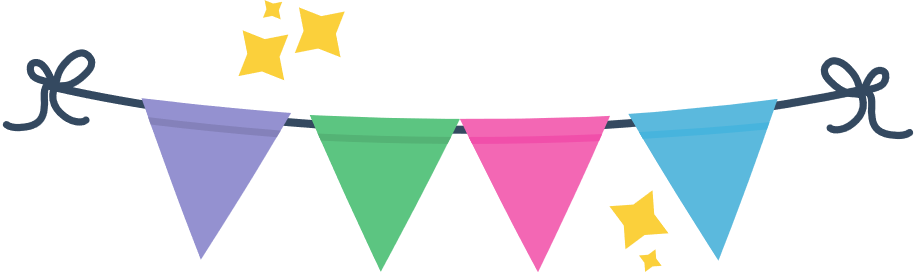 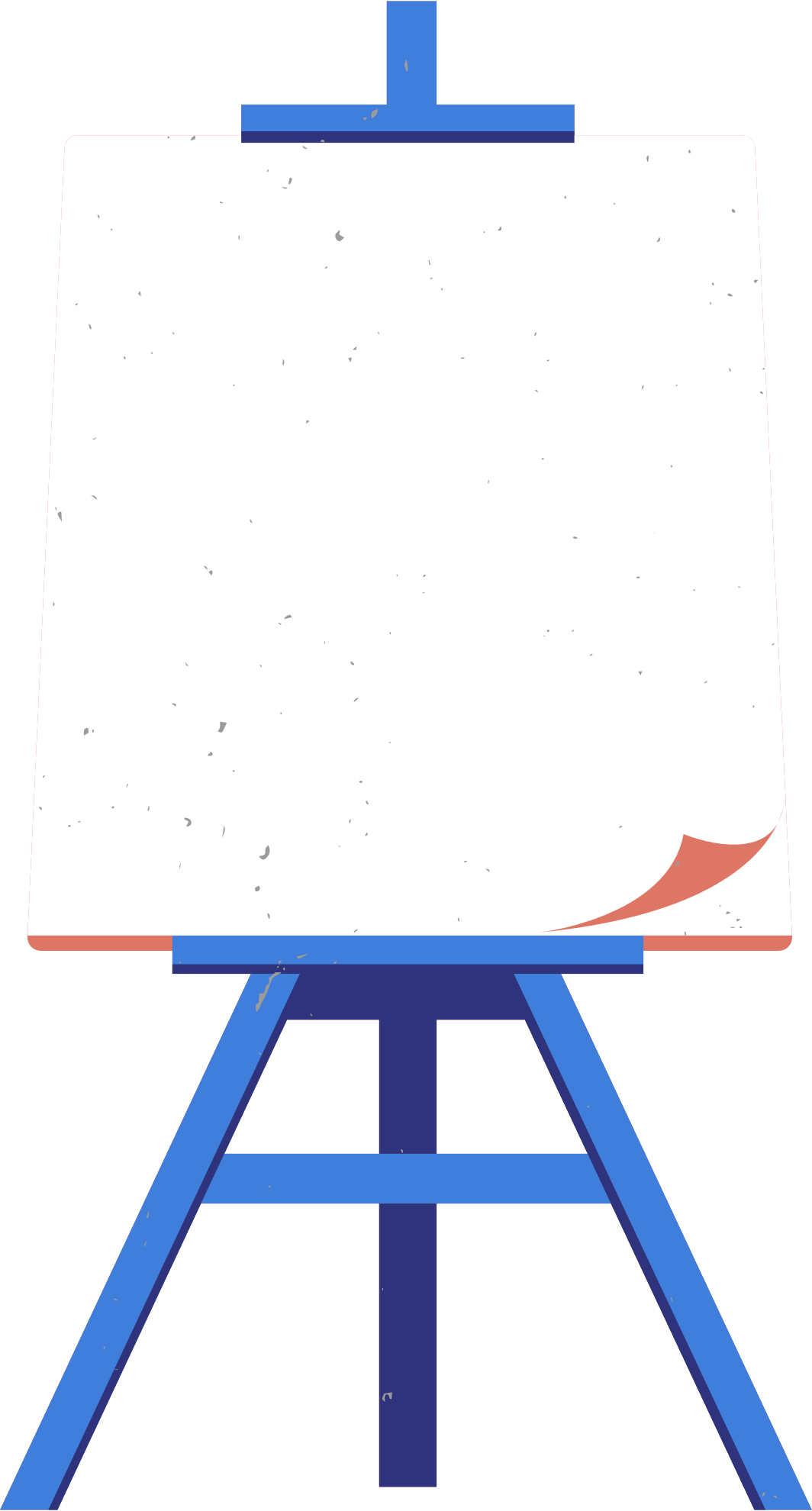 إستراتيجية  السبورة العجيبة
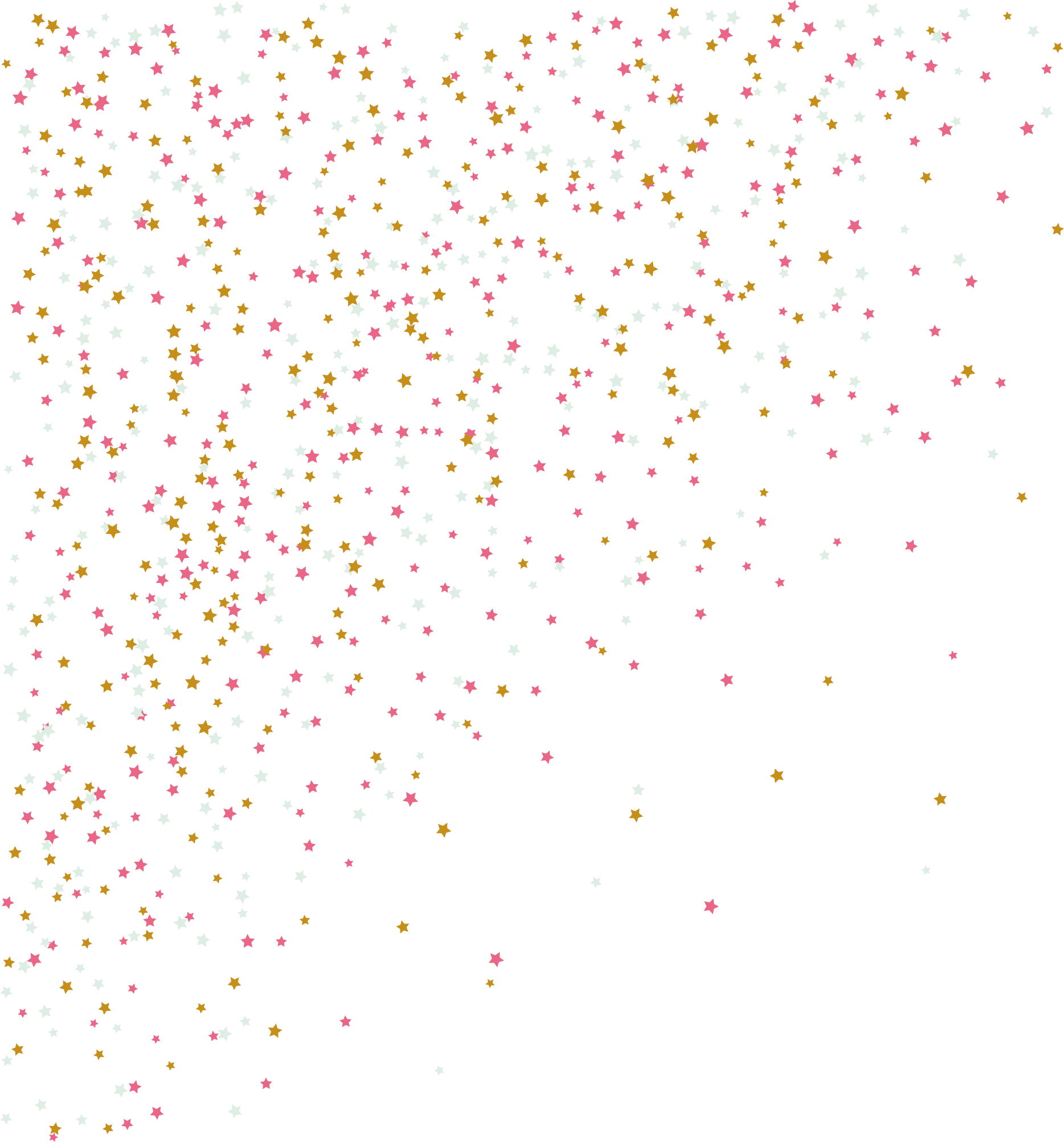 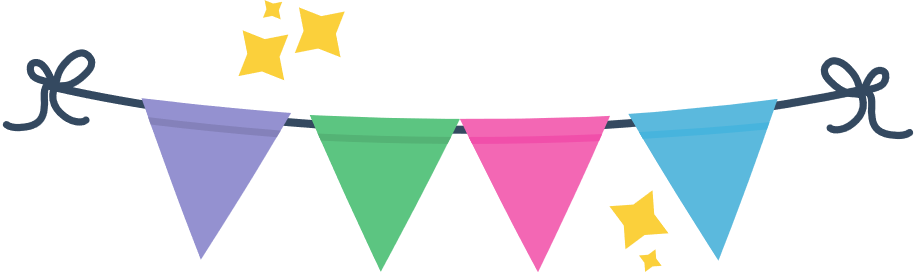 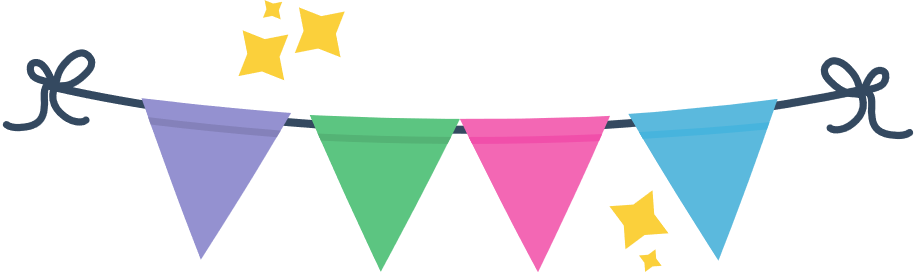 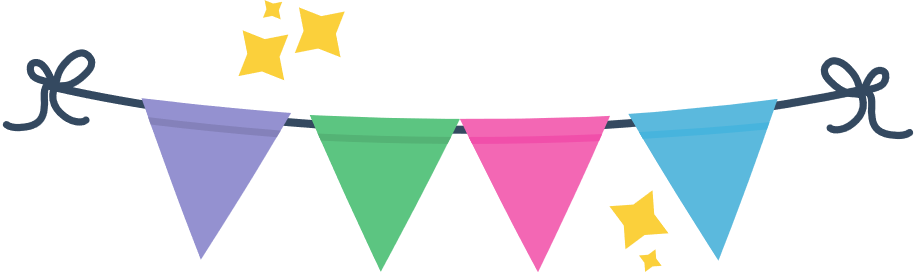 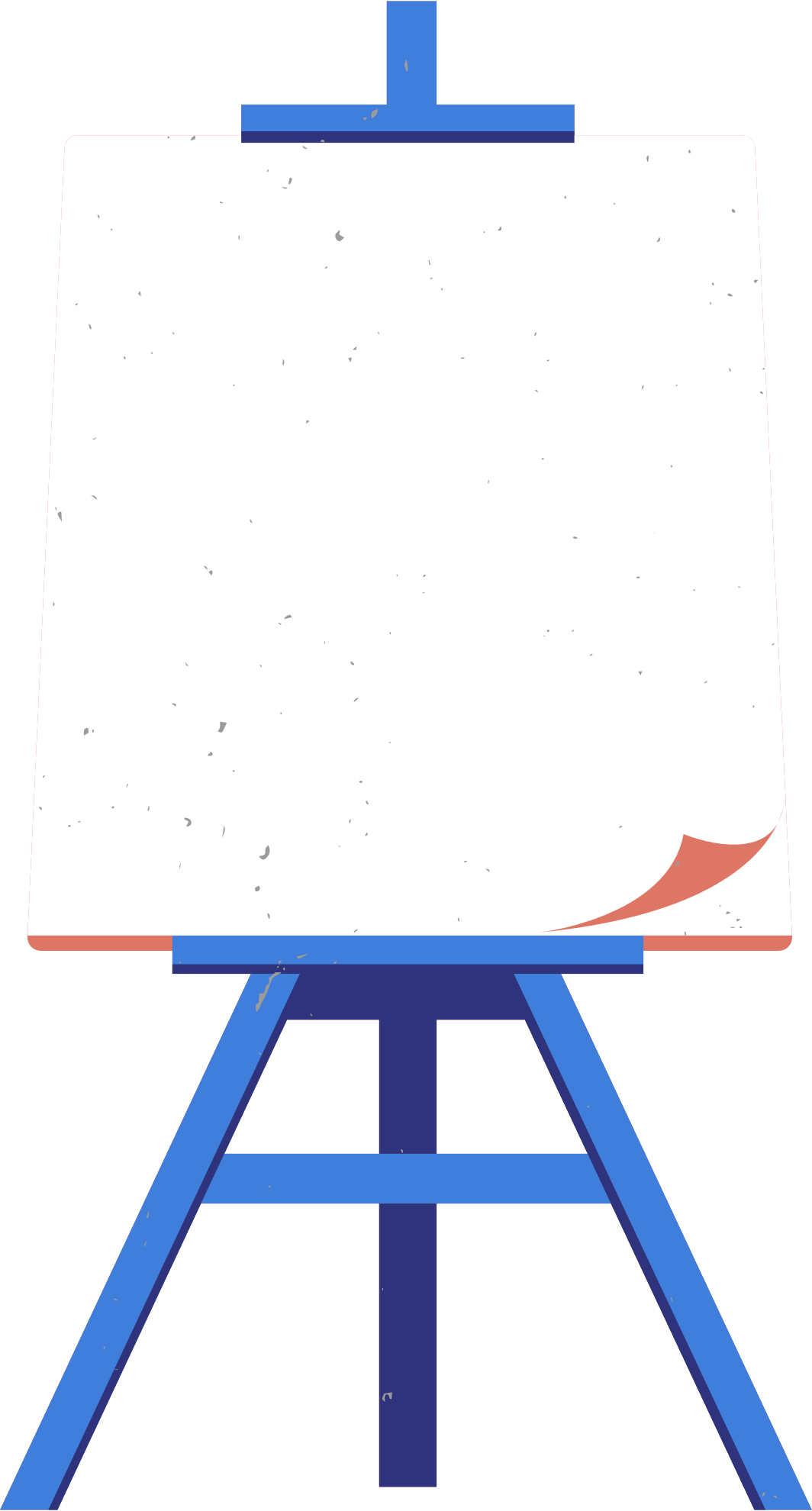 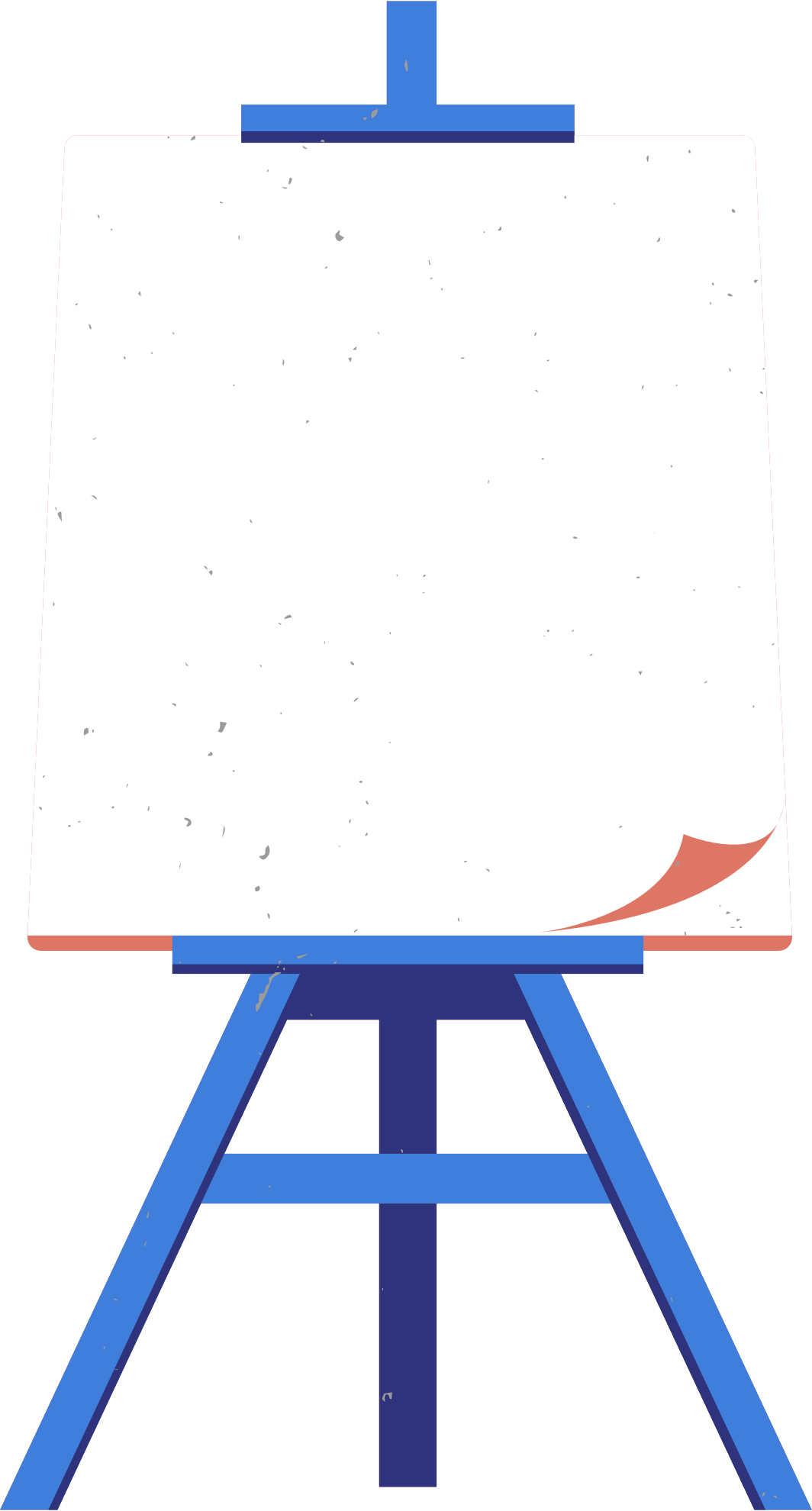 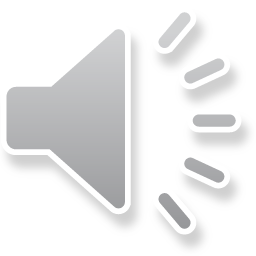 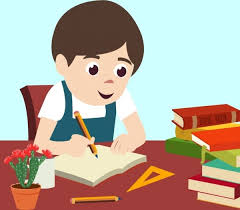 ضد( امعروف):
مجهول
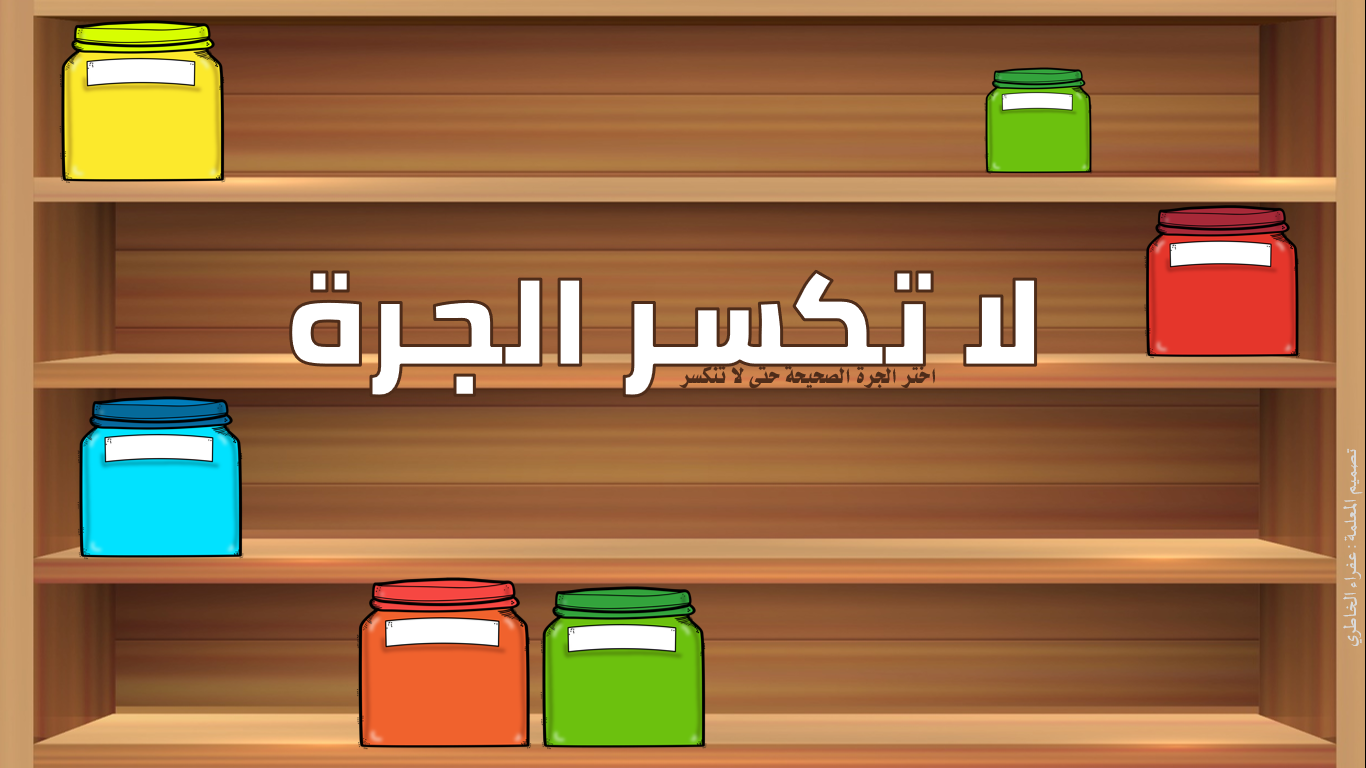 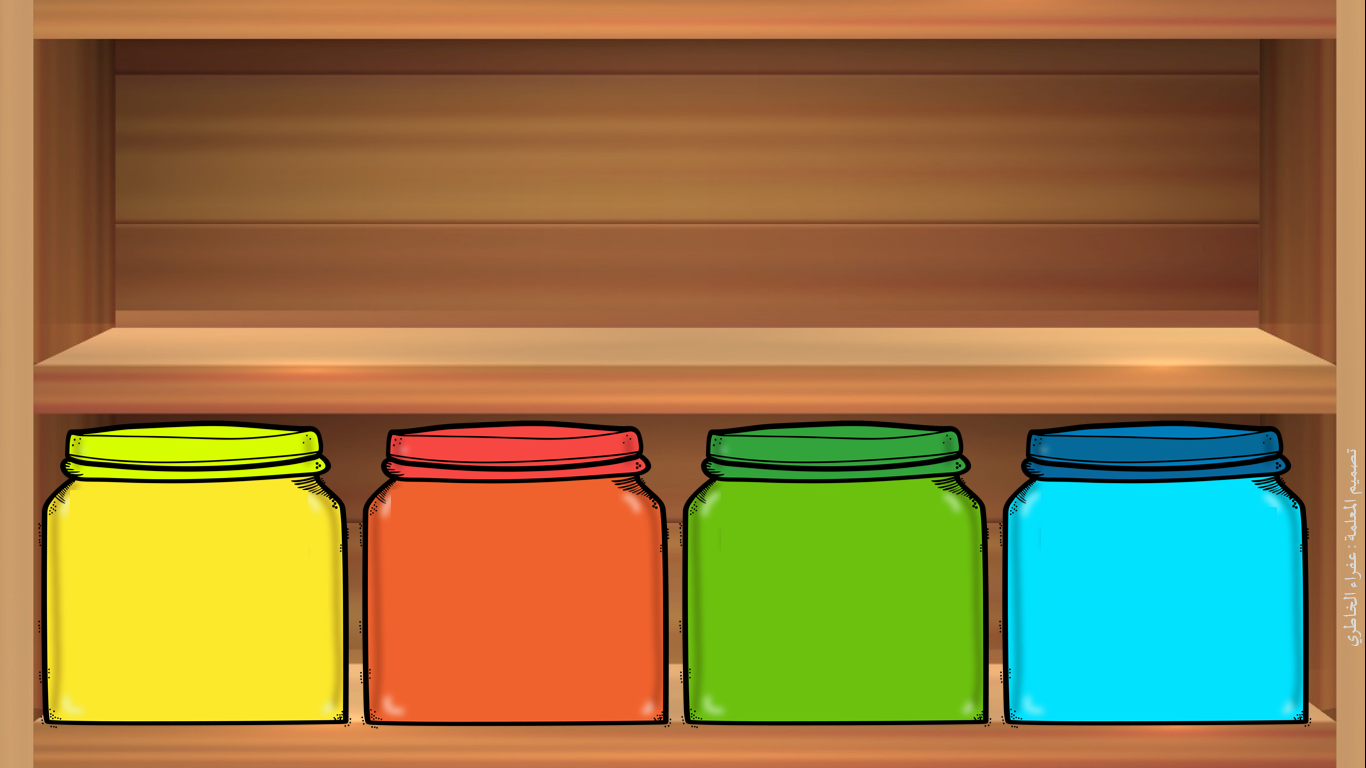 توضع القوانين في البلاد ليعم الأمن والأمان
جمع كلمة ( قانون).
أقانين
أقنة
قانونات
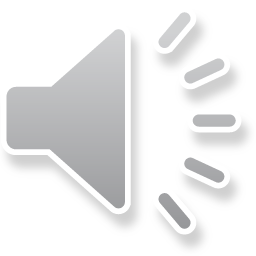 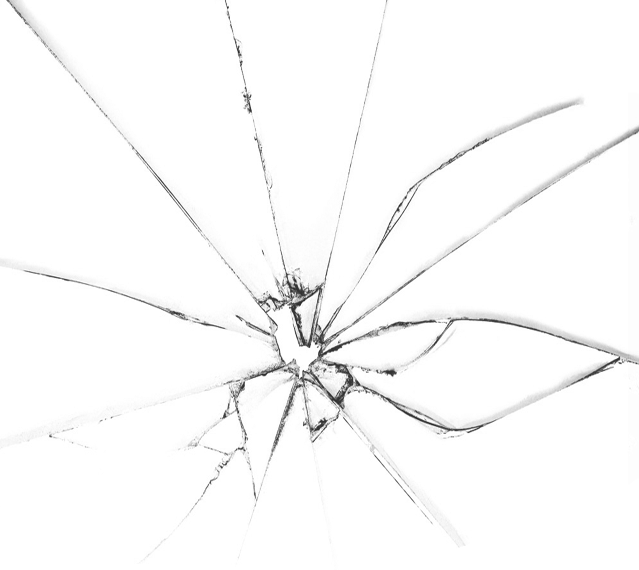 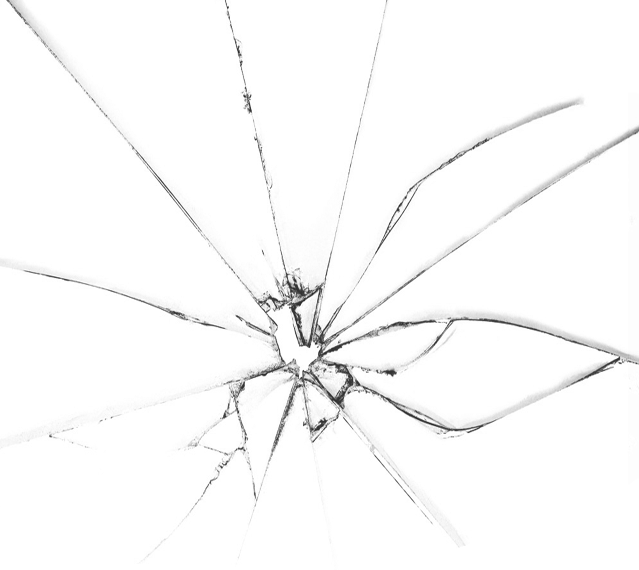 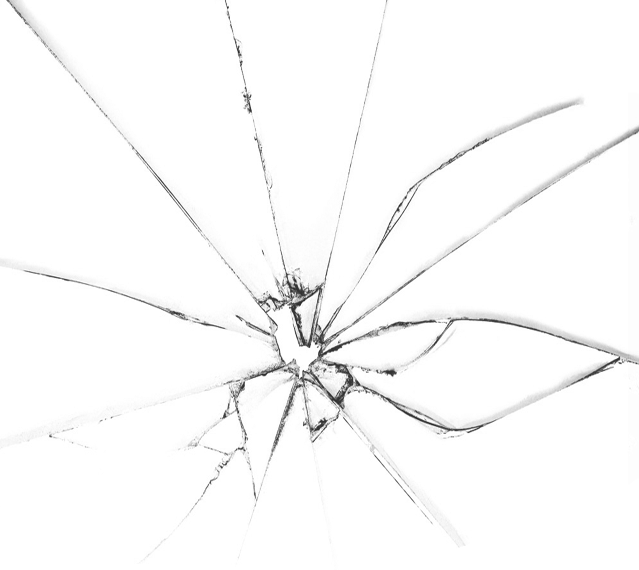 قوانين
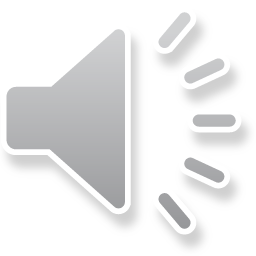 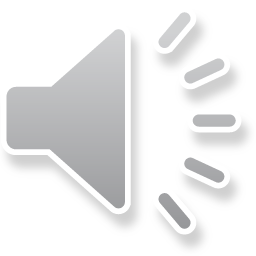 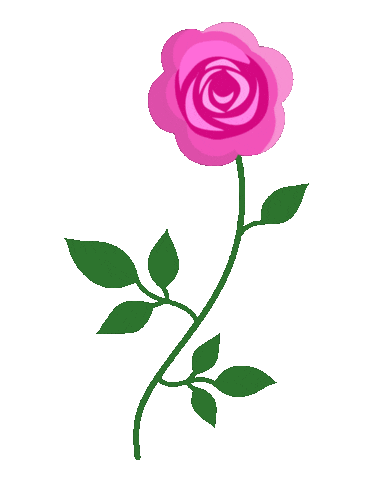 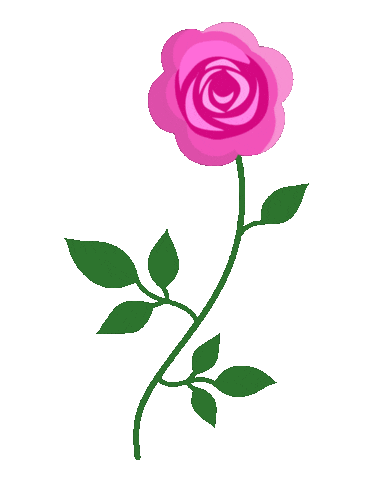 جمع كلمة قانون :
قانون
قوانين
قانونات
أقانين
أقنة
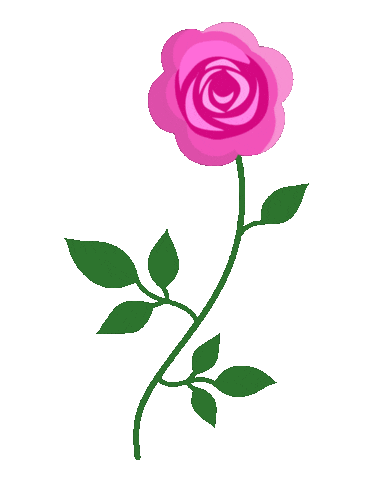 تهذيب الأبناء سبب لتقدم المجتمع
سلك المؤمن طريق الحق
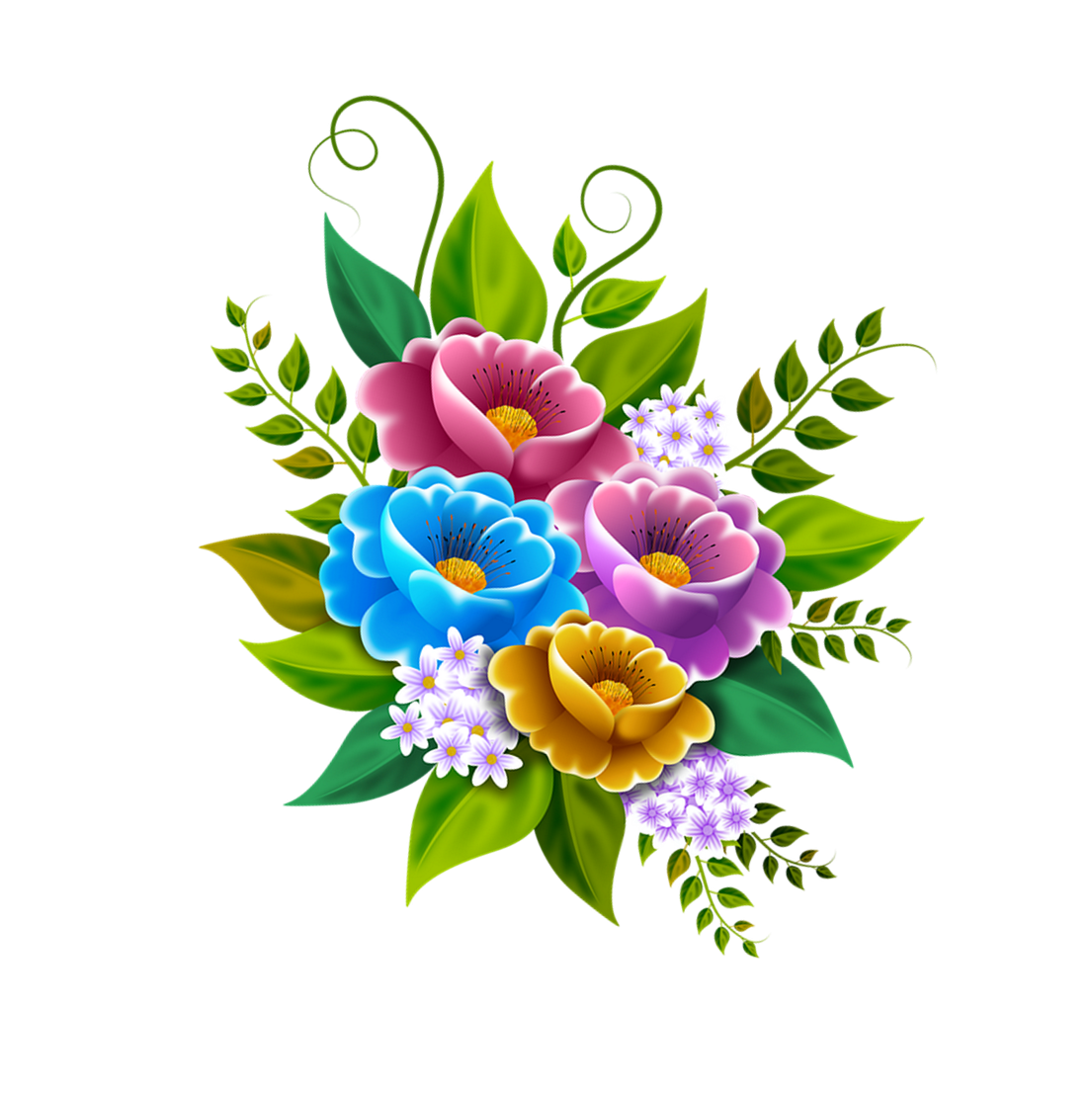 ضد كلمة (معروف): 

 مجهول

جمع كلمة (قانون): 

قوانين
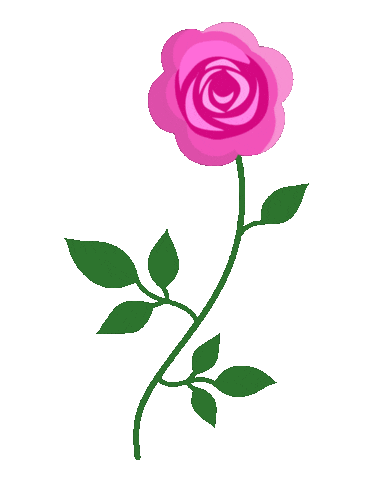 الممارسة
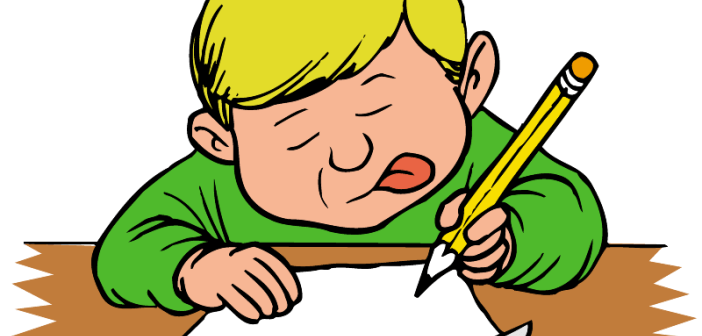 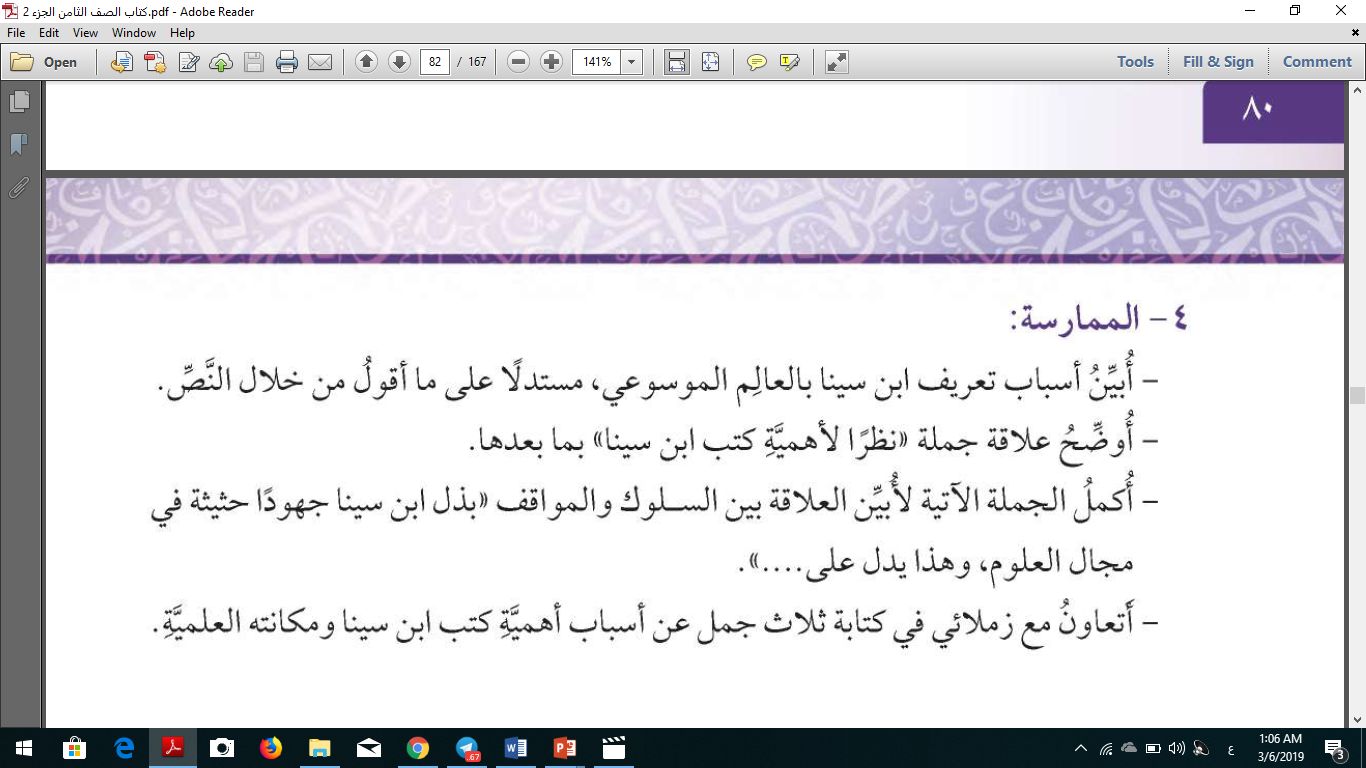 يعرف ابن سينا بالعالم الموسوعي وذلك لأنه برع في العديد من المجالات.

الدليل: " وقد أبدع في مجالات عديدة منها علم الفلك والجغرافيا والصيدلة 

والنبات والكيمياء والدراسات الإسلامية والمنطق والفلسفة والشعر

 والرياضيات والطب " .
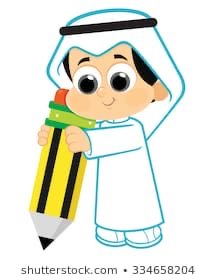 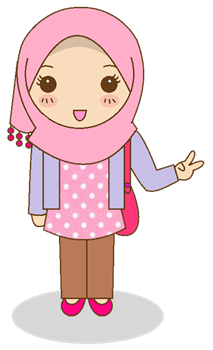 أوضح علاقة جملة "
 نظراً لأهمية كتب ابن سينا " بما بعدها
الجملة سبب وما بعدها نتيجة
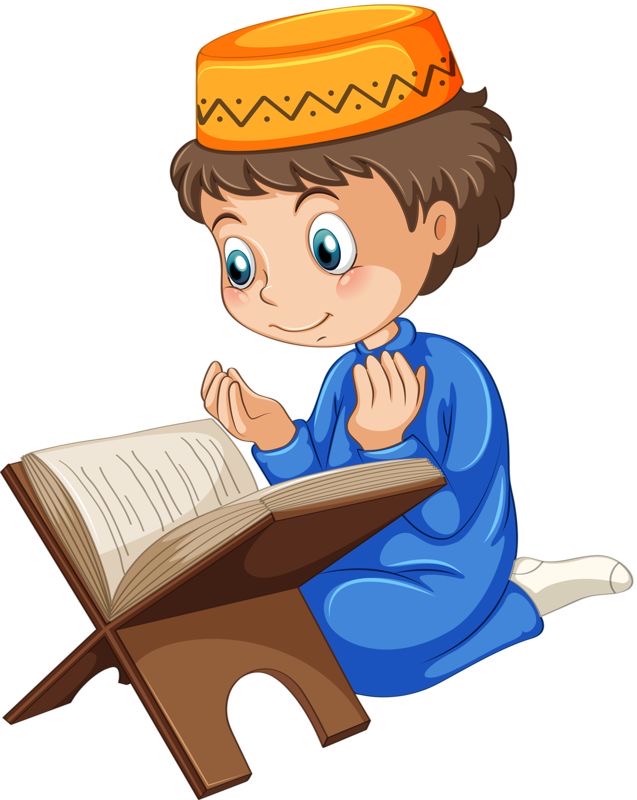 أتعاون مع زميلاتي في كتابة ثلاث جمل عن أسباب  أهمية كتب ابن سينا ومكانته العلمية
قدّم ابن سينا خلال حياته العديد من المؤلفات التي أفادت البشرية .
يعد كتاب القانون في الطب من أشهر مؤلفات ابن سينا والذي ظل يدرس في داخل الجامعات الأوربية إلى نهاية القرن التاسع عشر .
 ألف ابن سينا العديد من الكتب في مجالات متعددة .
أولا : الكفاية العامة : القراءة والمشاهدة :
المعيار : ( 2 -3 ):
 
  تلك الطبيعة قف بنا يا ساري     ****       حتى أريك بديع صنع الباري 

  الأرض حولك والسماء اهتزتا    ****          لروائع الآيات والآثار
 
  ولقد تمر على الغدير تخاله       ****          والنبت مرآة زهت بإطار 

حلو التسلسل موجه وخريره     ****          كأنامل مرت على أوتار
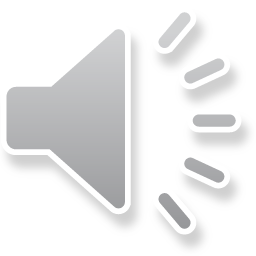 سوبر ماريو
تصميم: 
زينة المرزوقي
اختر رقم للإنتقال للسؤال
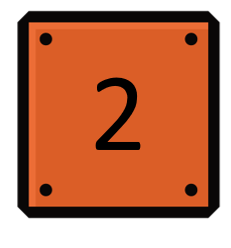 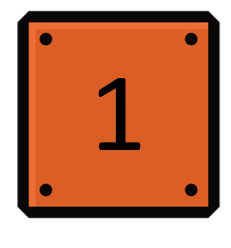 العبارة التي تعد (سبب) للعبارة الآتية( حتى أريك بديع صنع الباري
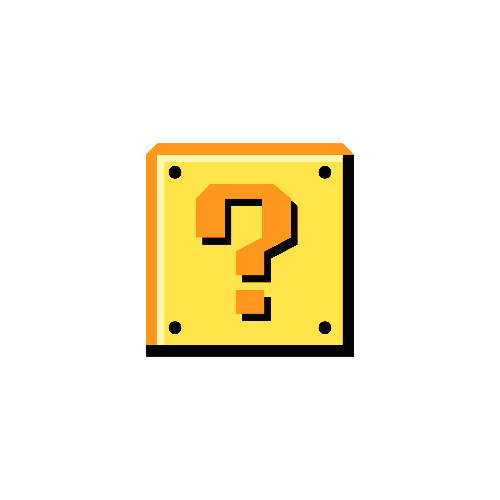 الأرض حولك والسماء اهتزتا
تلك الطبيعة قف بنا يا ساري
علاقة البيت الثاني بما قبله :
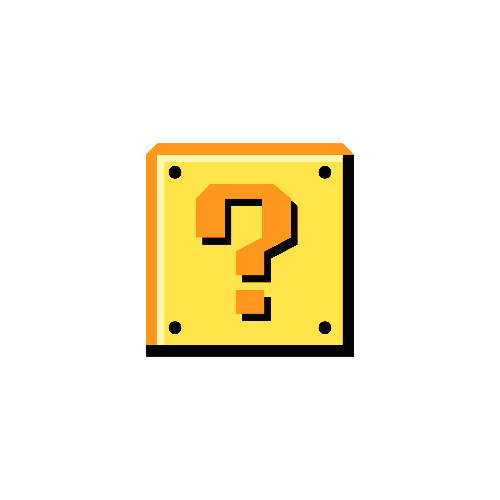 سبب
تفصيل
- أختار من بين الخيارات الآتية الإجابة الصحيحة :
 
العبارة التي تعد (سبب) للعبارة الآتية( حتى أريك بديع صنع الباري ) 
 
-   الأرض حولك والسماء اهتزتا                                                      (              )    
  - تلك الطبيعة قف بنا يا ساري                                             (             ) 
-    ولقد تمر على الغدير تخاله .                                                    (              ) 
  - كأنامل مرت على أوتار.                                                   (              )
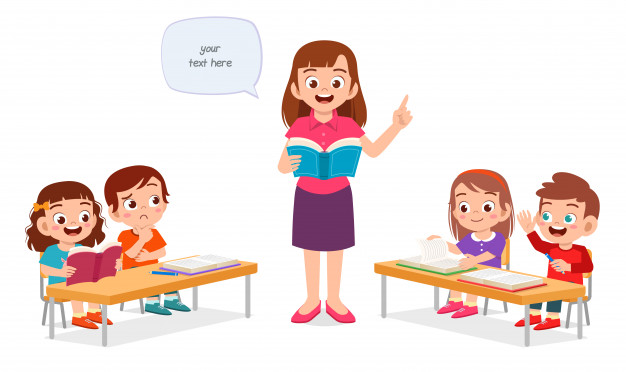 2-علاقة البيت الثاني بما قبله : 

( سبب – نتيجة – تفصيل – إجمال )
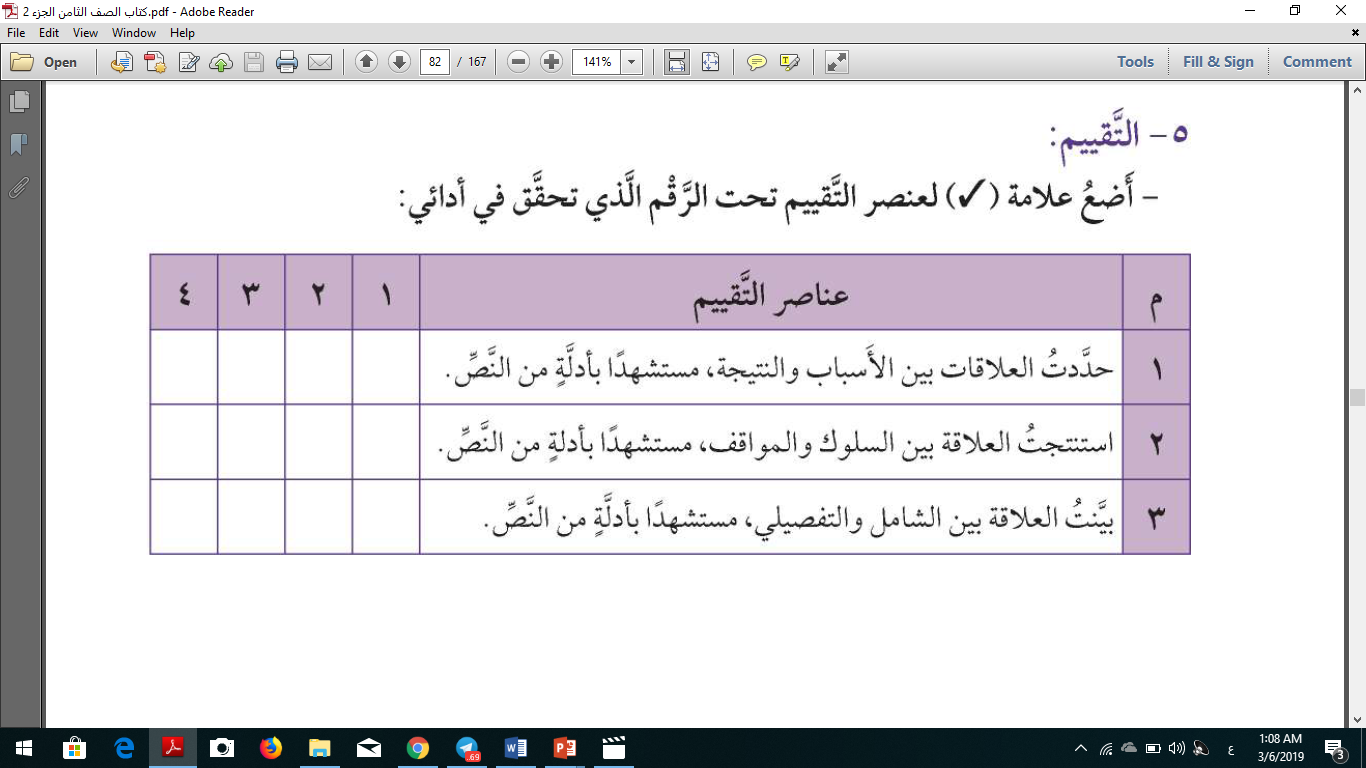 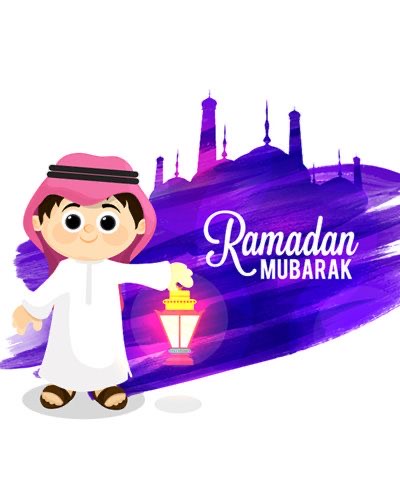 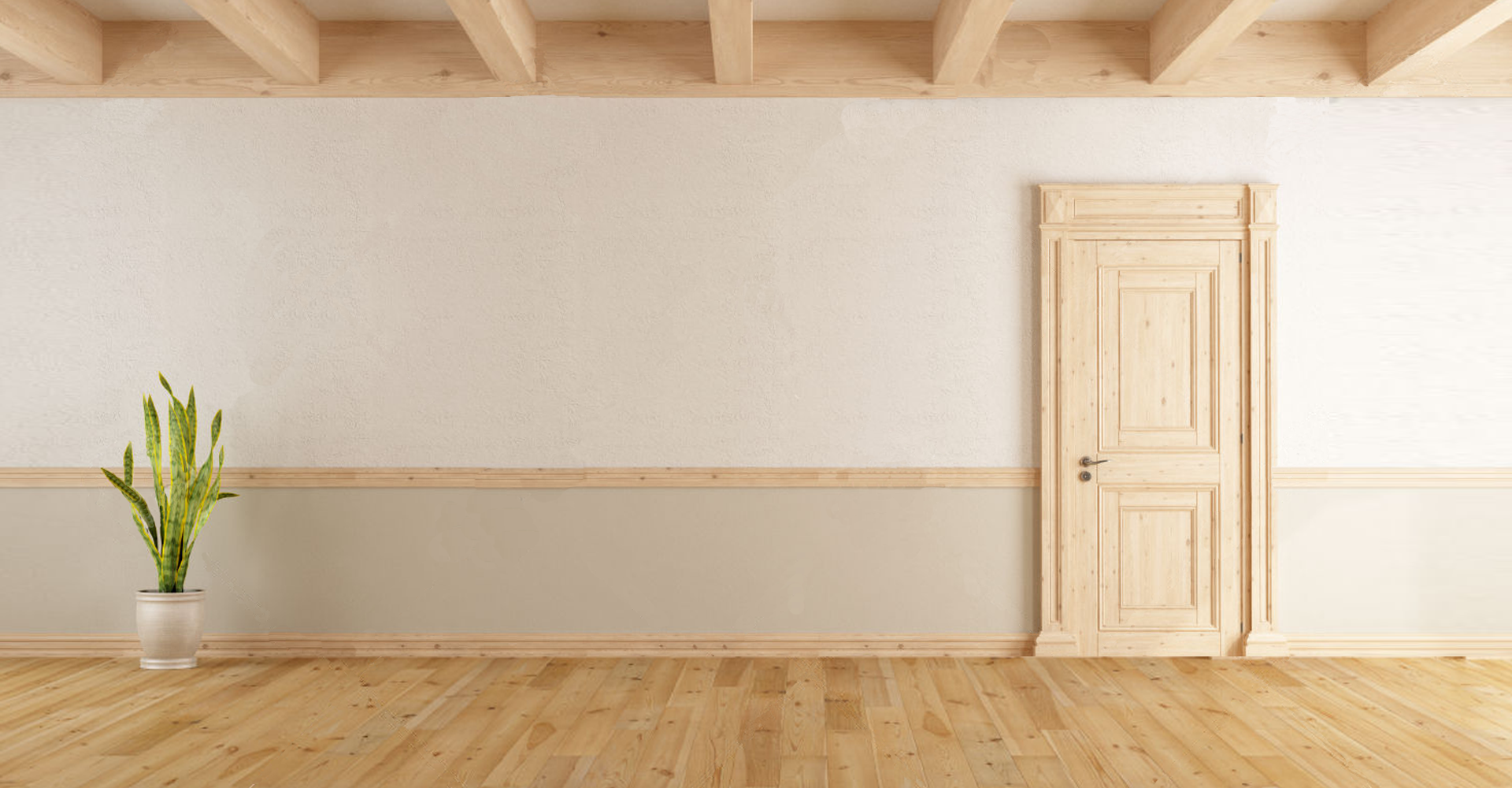 نص
نص
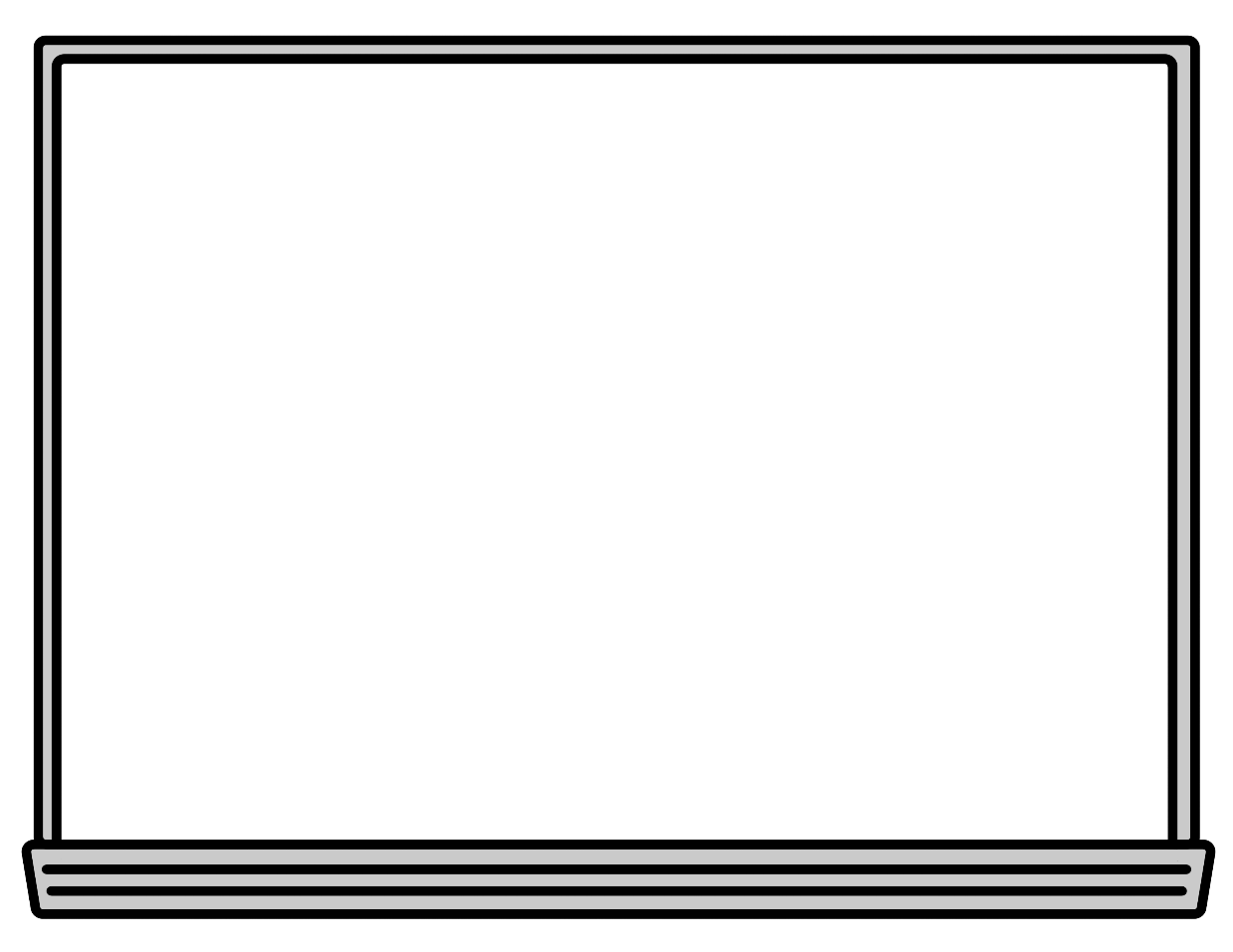 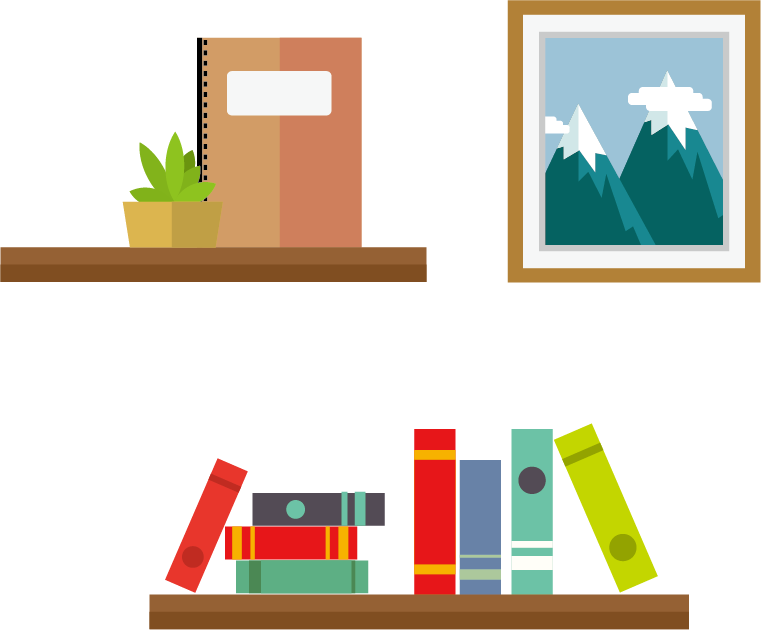 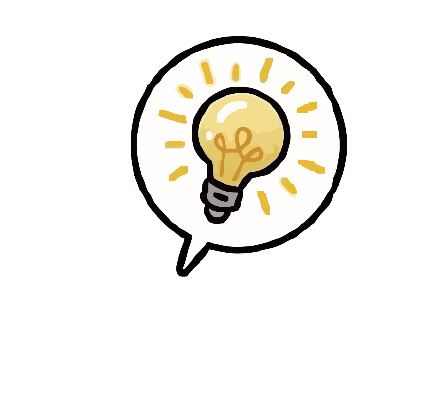 نص
نص
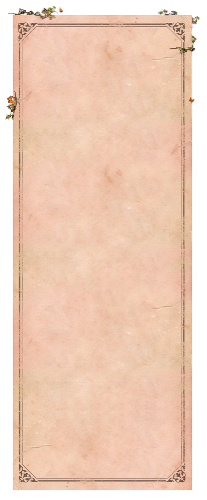 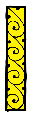 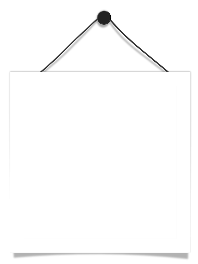 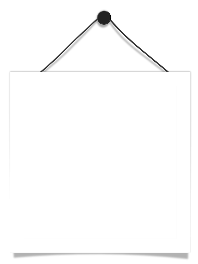 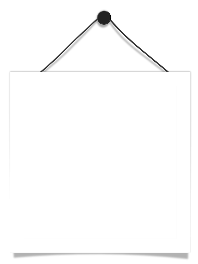 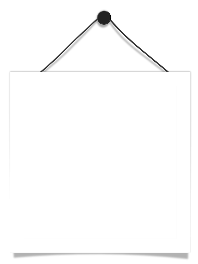 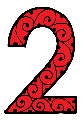 وإلى اللقاء في الحصة القادمة وأشكر لكن  حضوركن وحسن استماعكن
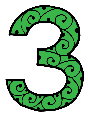 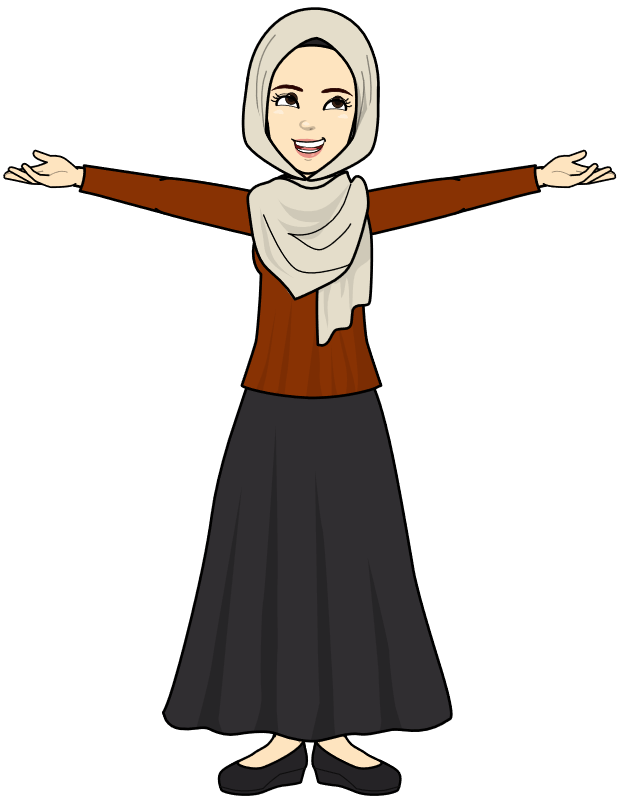 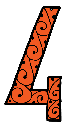 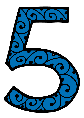 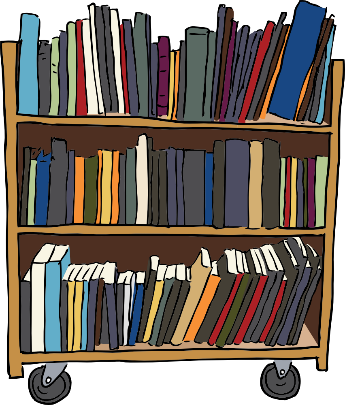 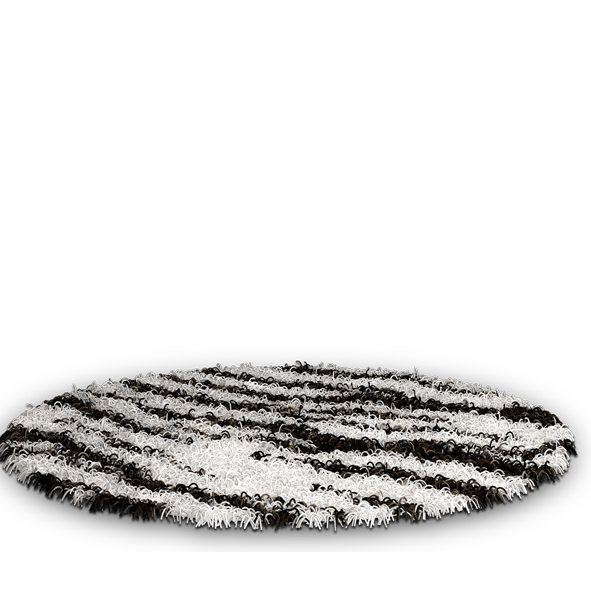